TOÁN 3
Tập 2
Tuần 22
Bài 70: Làm tròn số đến hàng nghìn, 
hàng chục nghìn (Tiết 1)
Ấn để đến trang sách
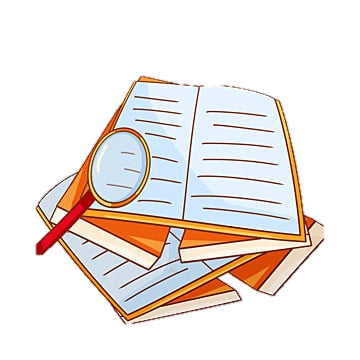 1
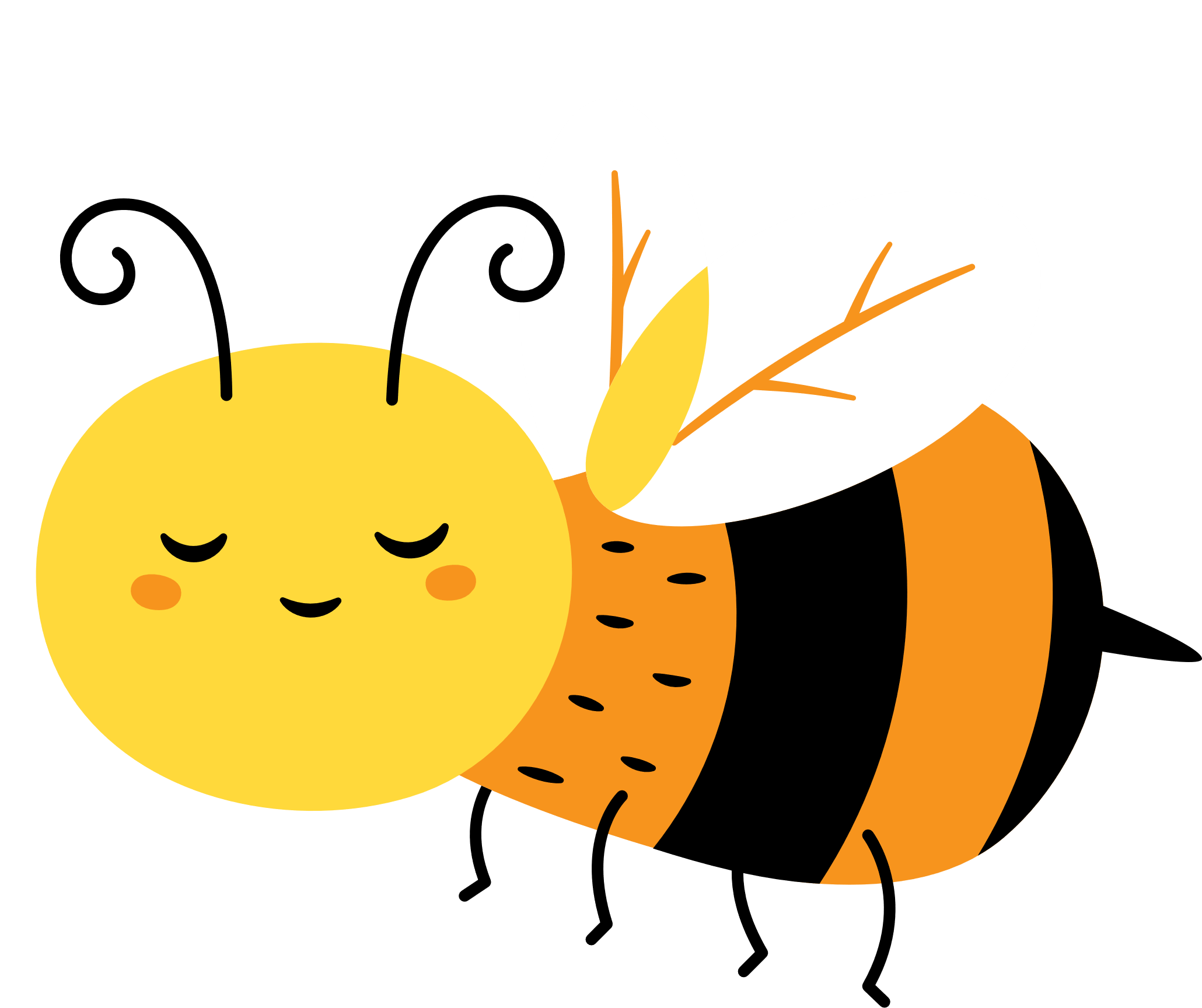 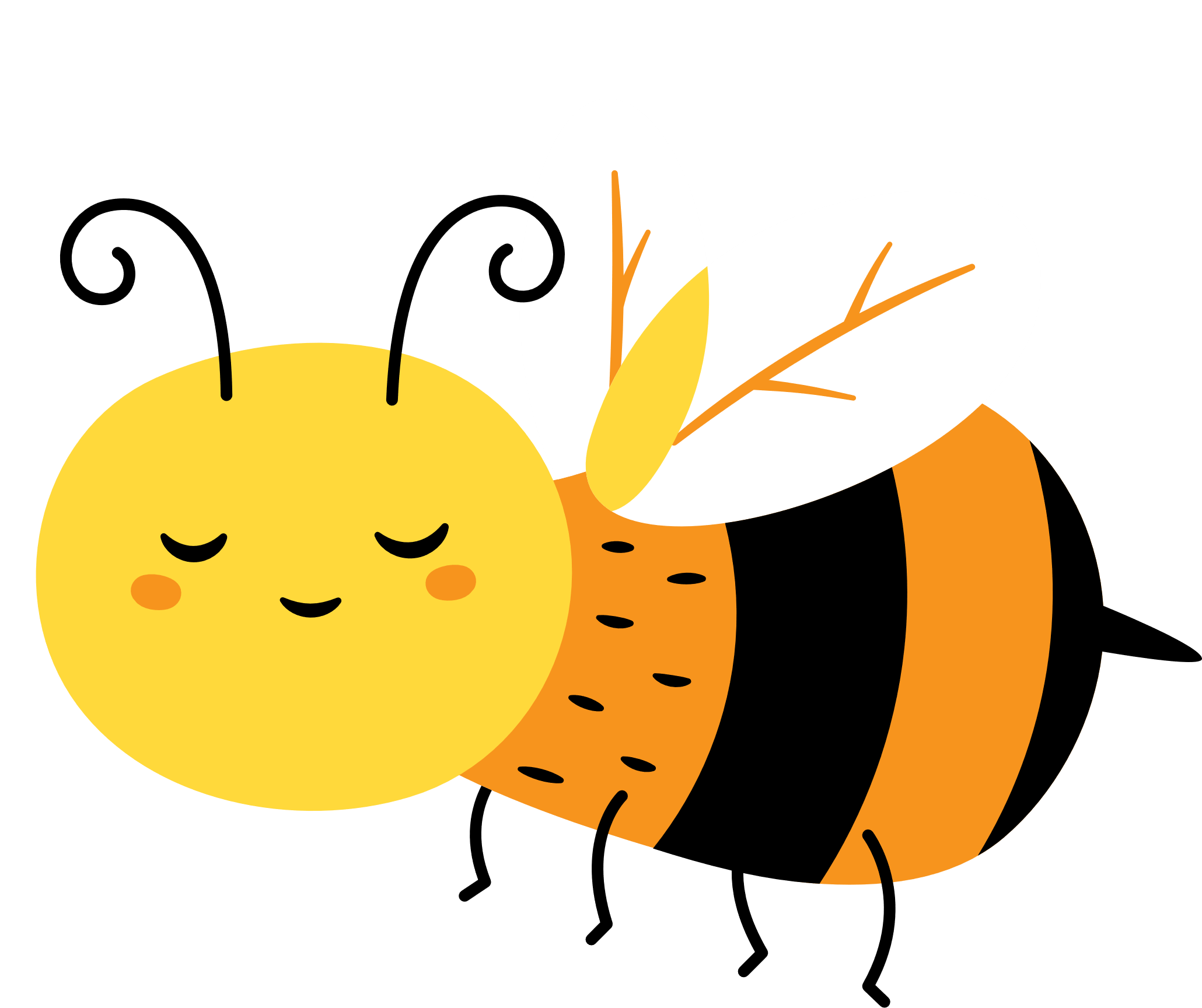 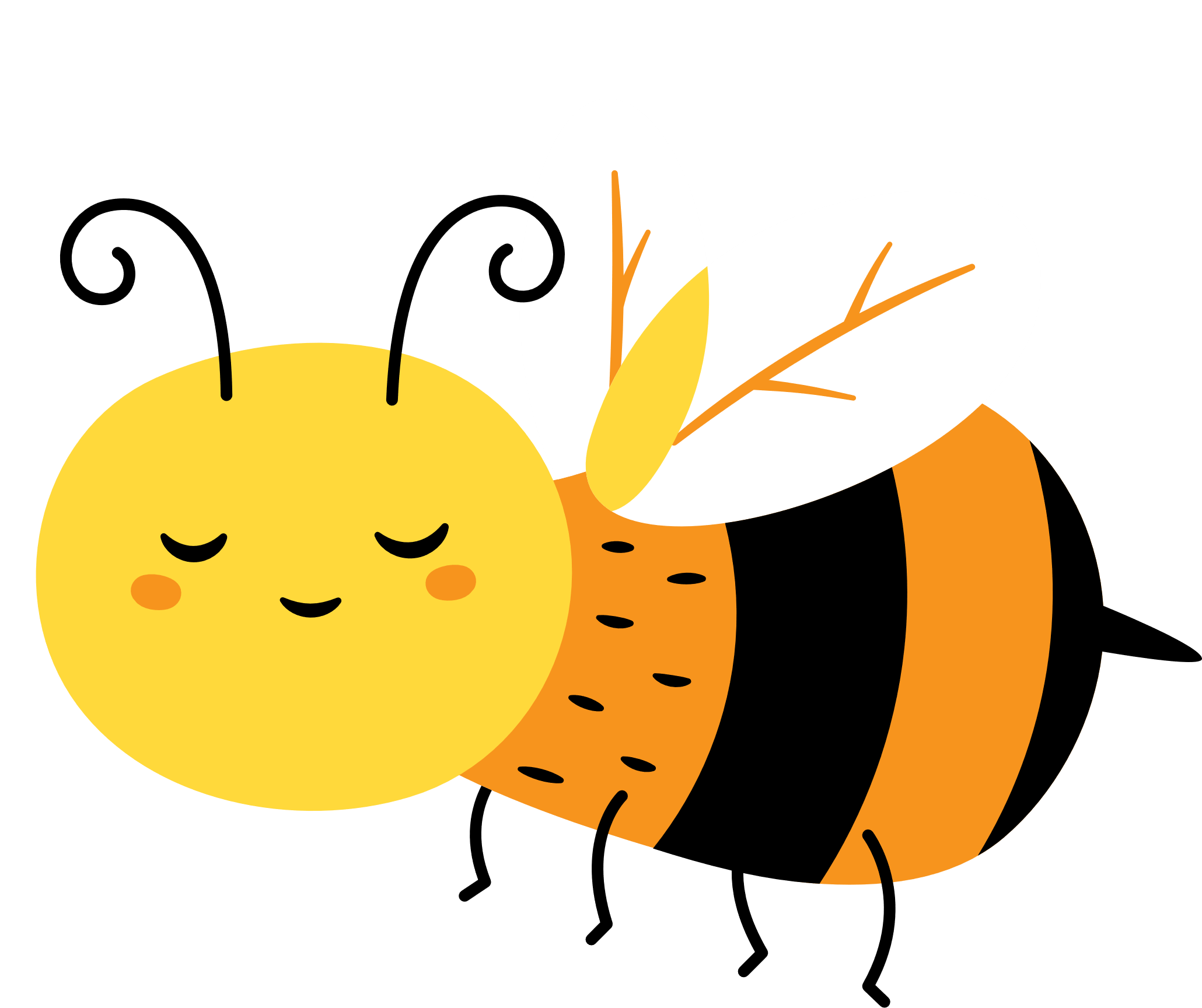 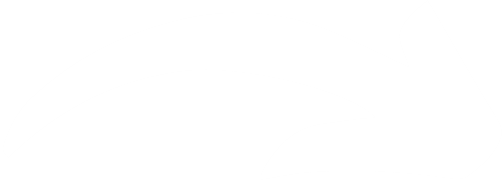 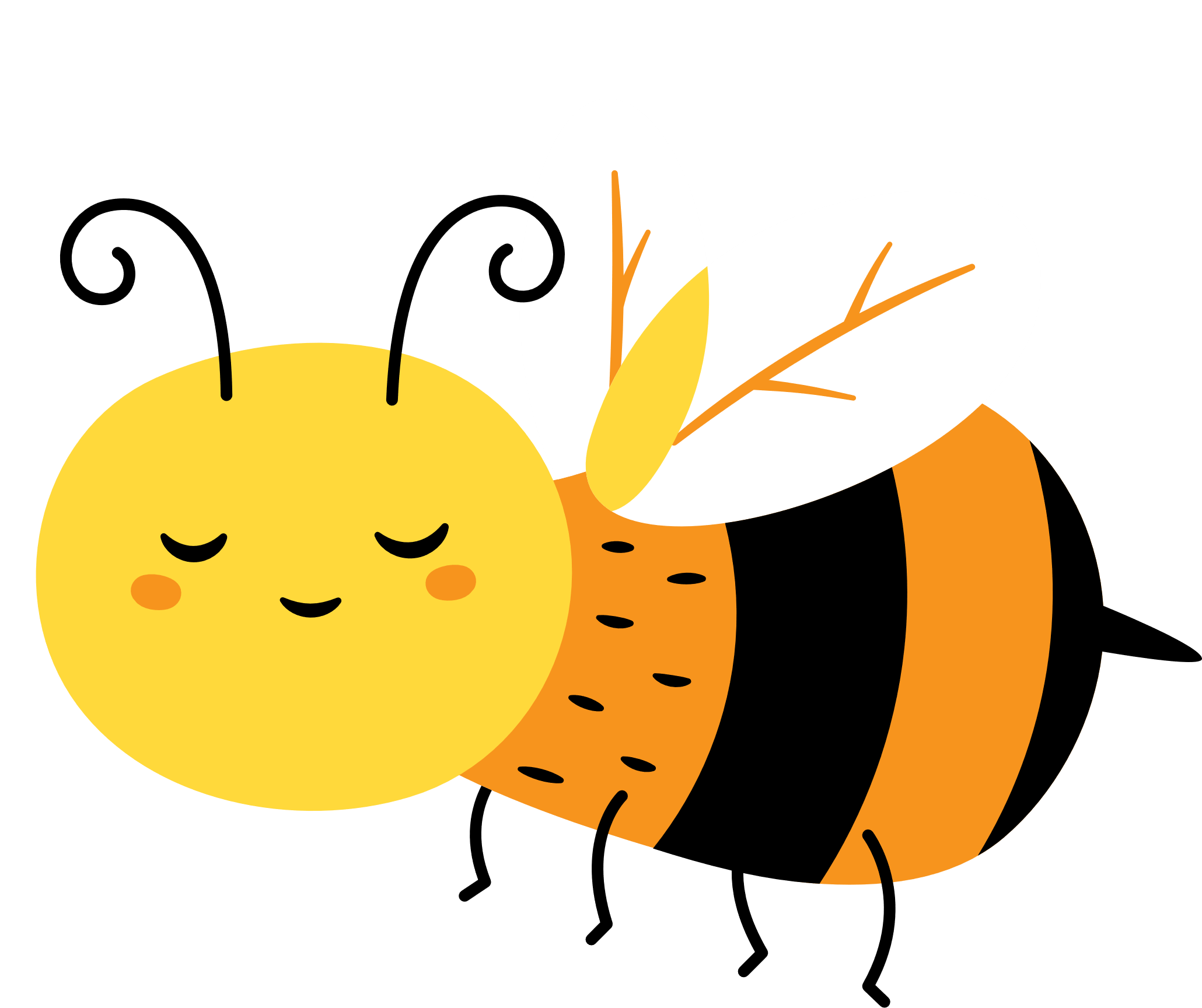 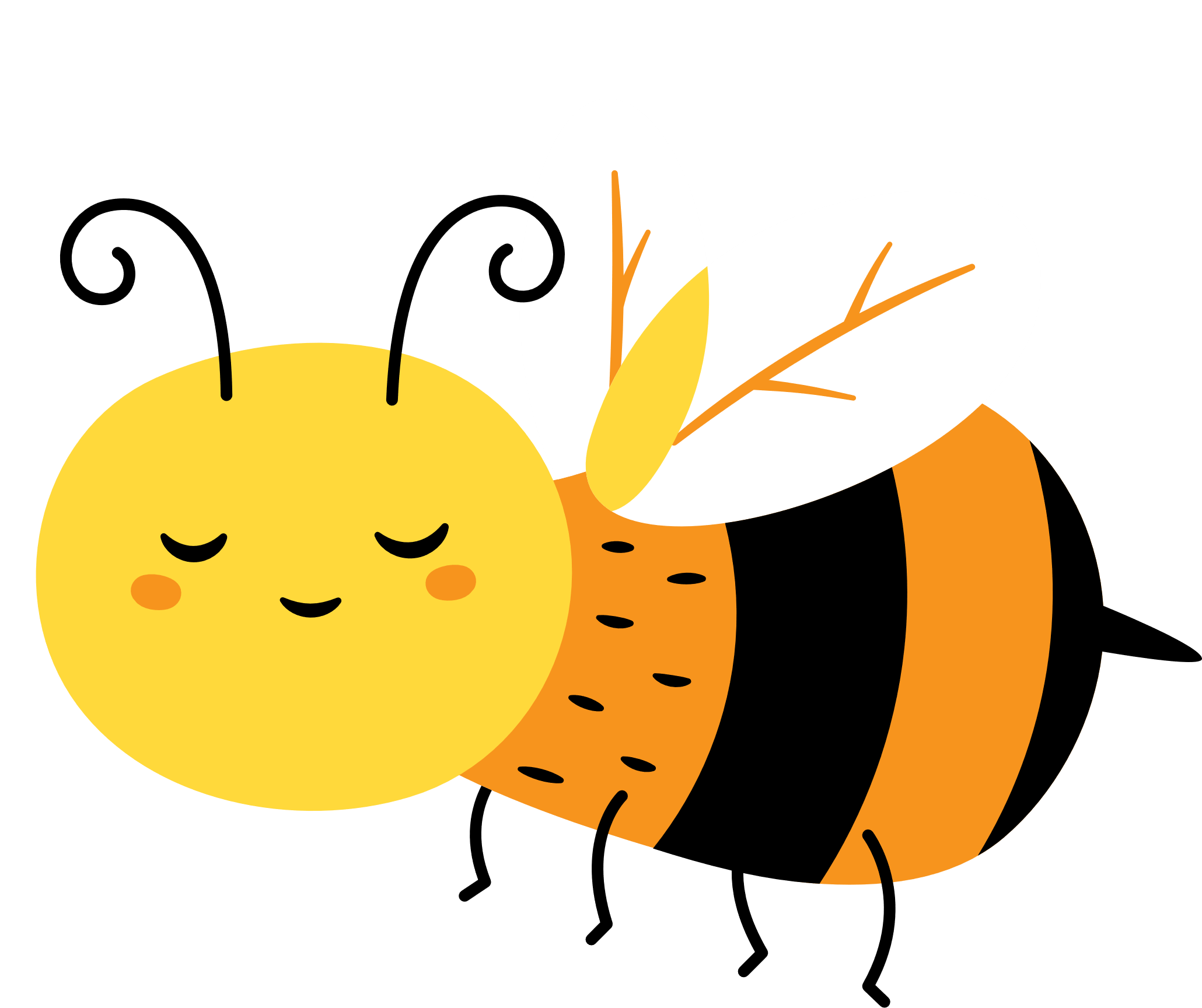 Làm tròn số đến hàng nghìn
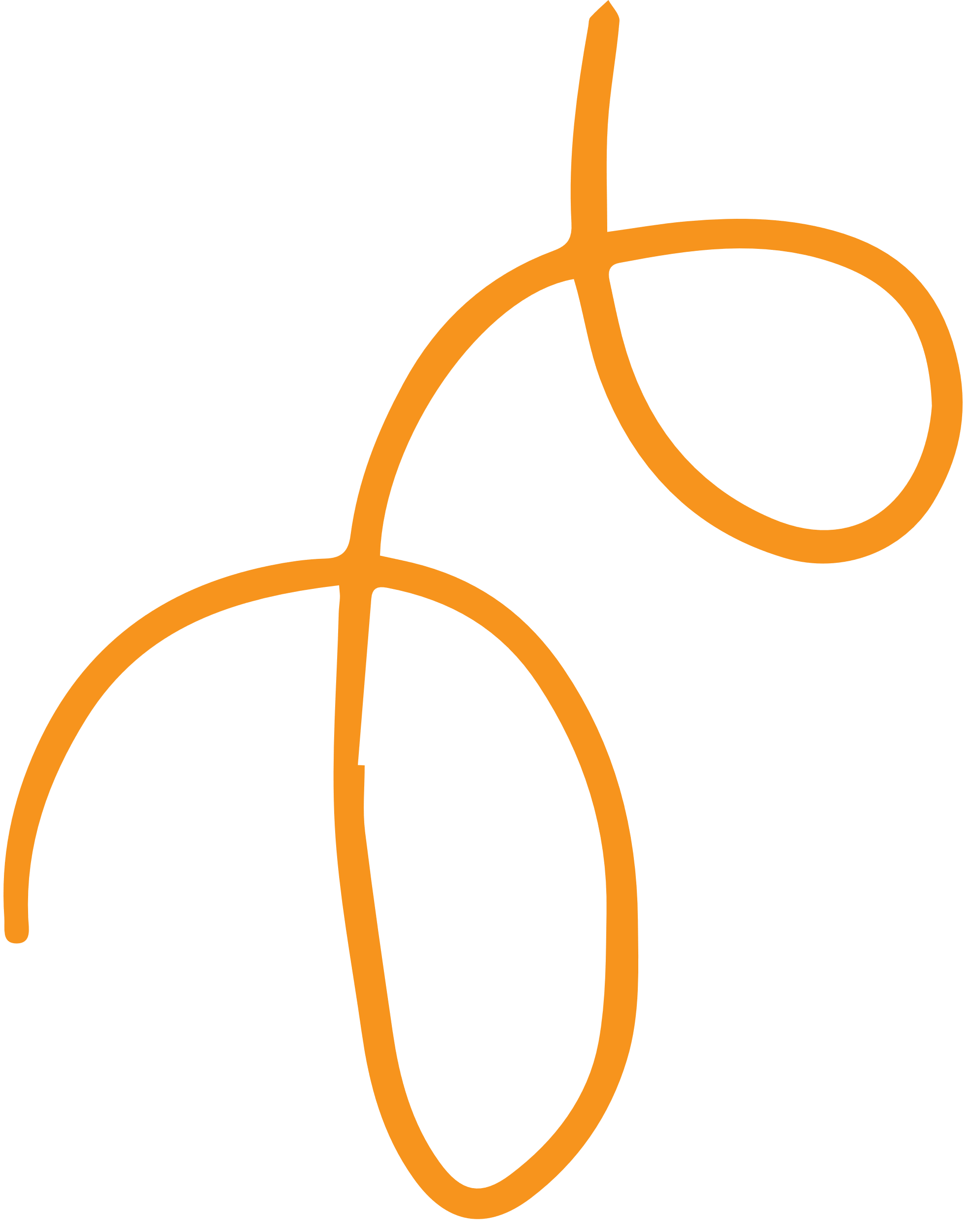 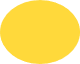 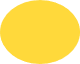 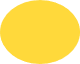 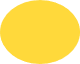 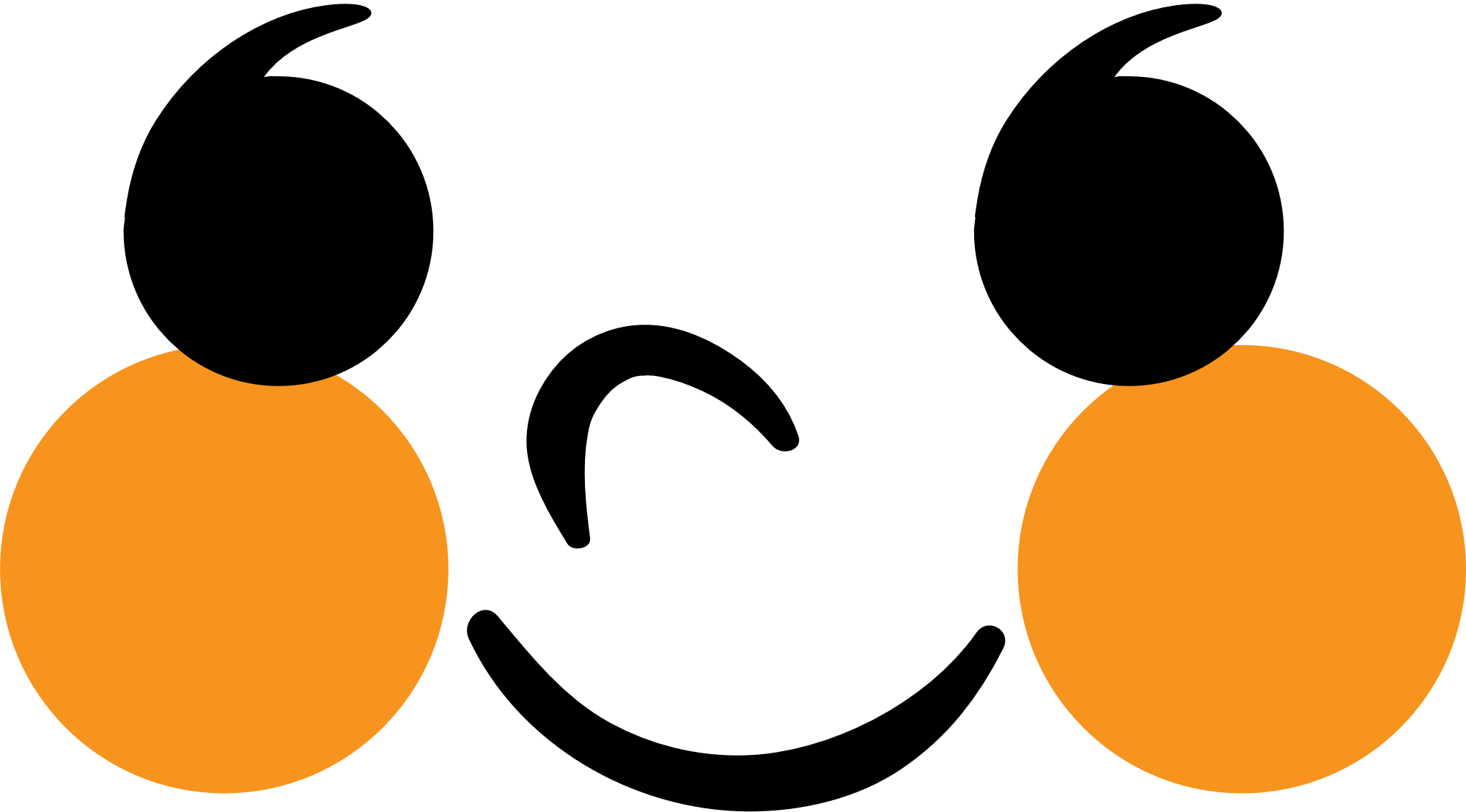 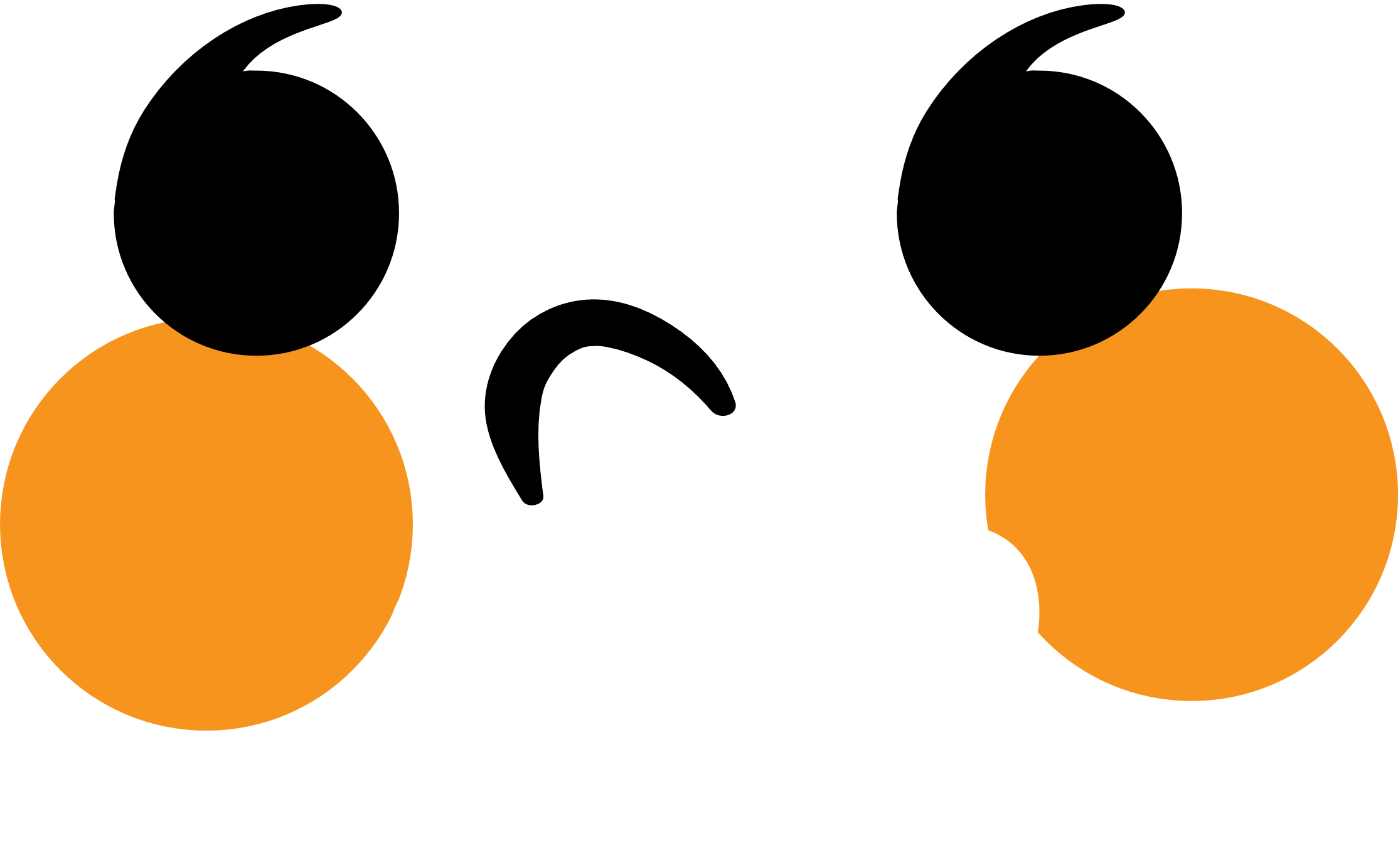 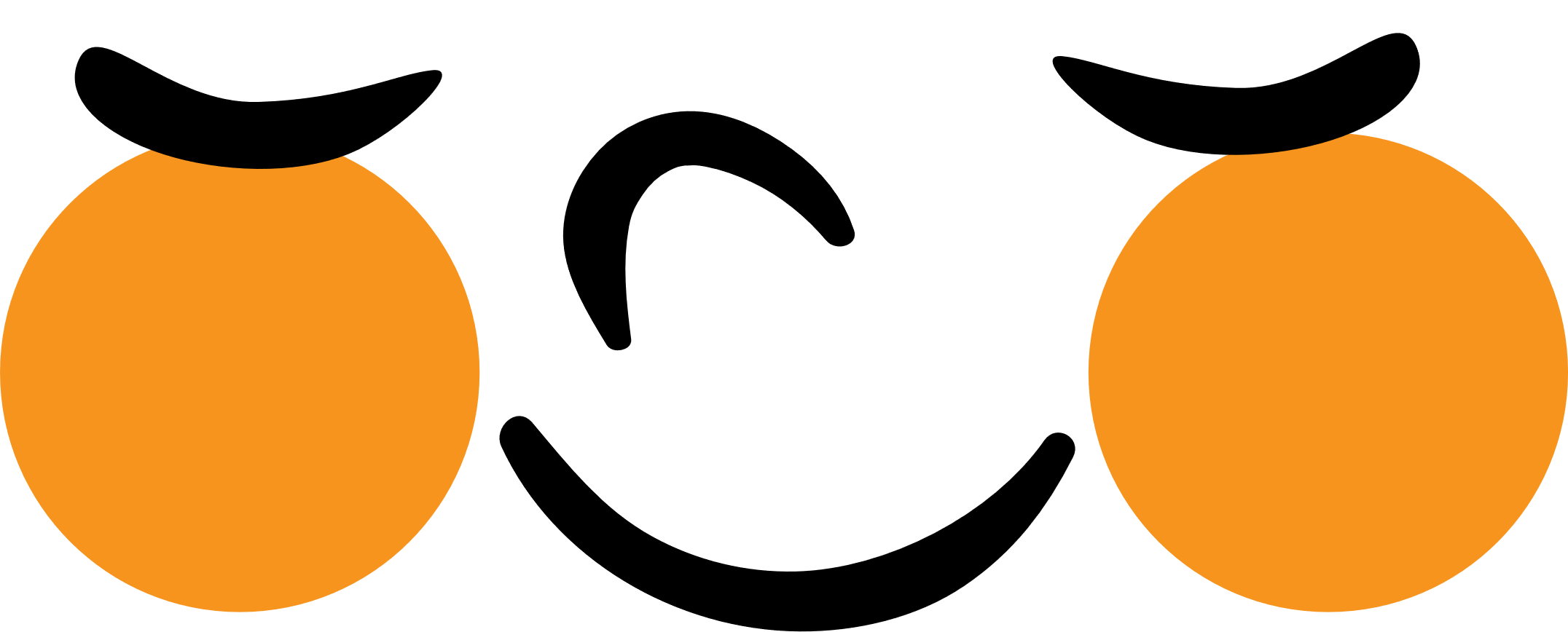 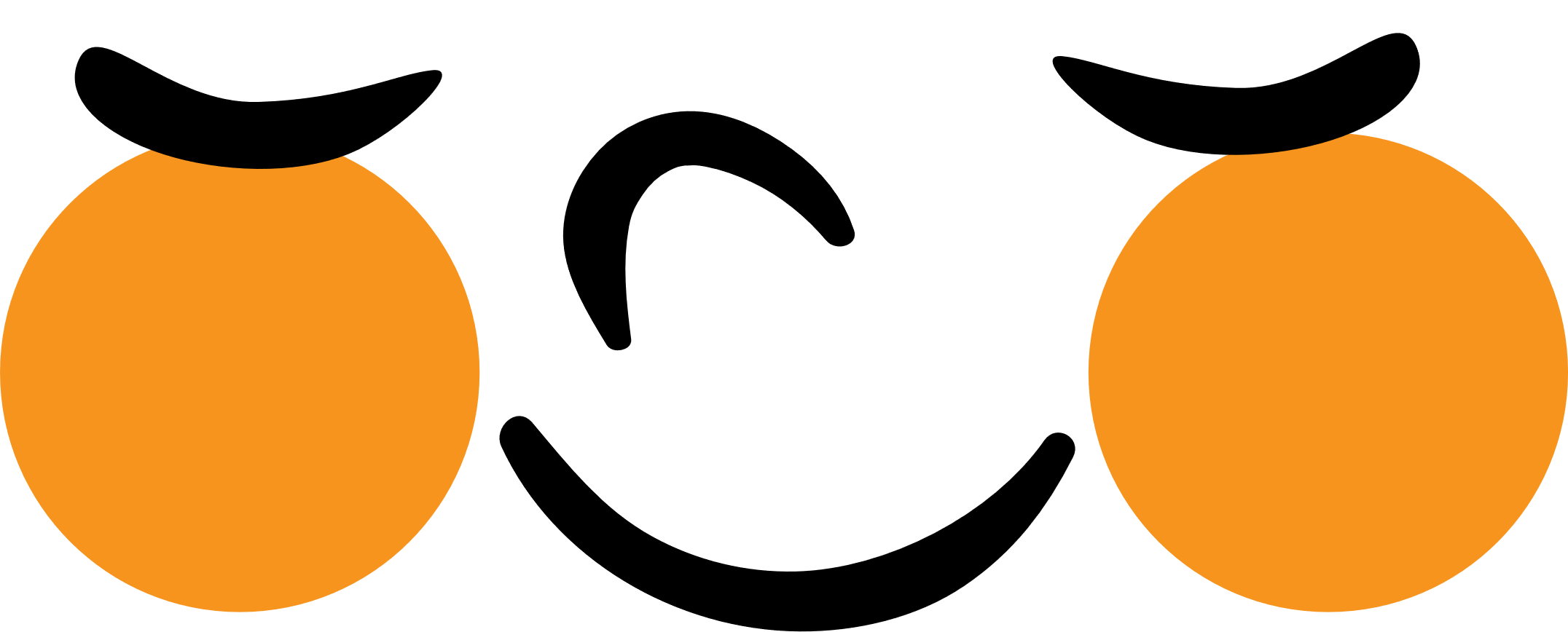 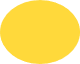 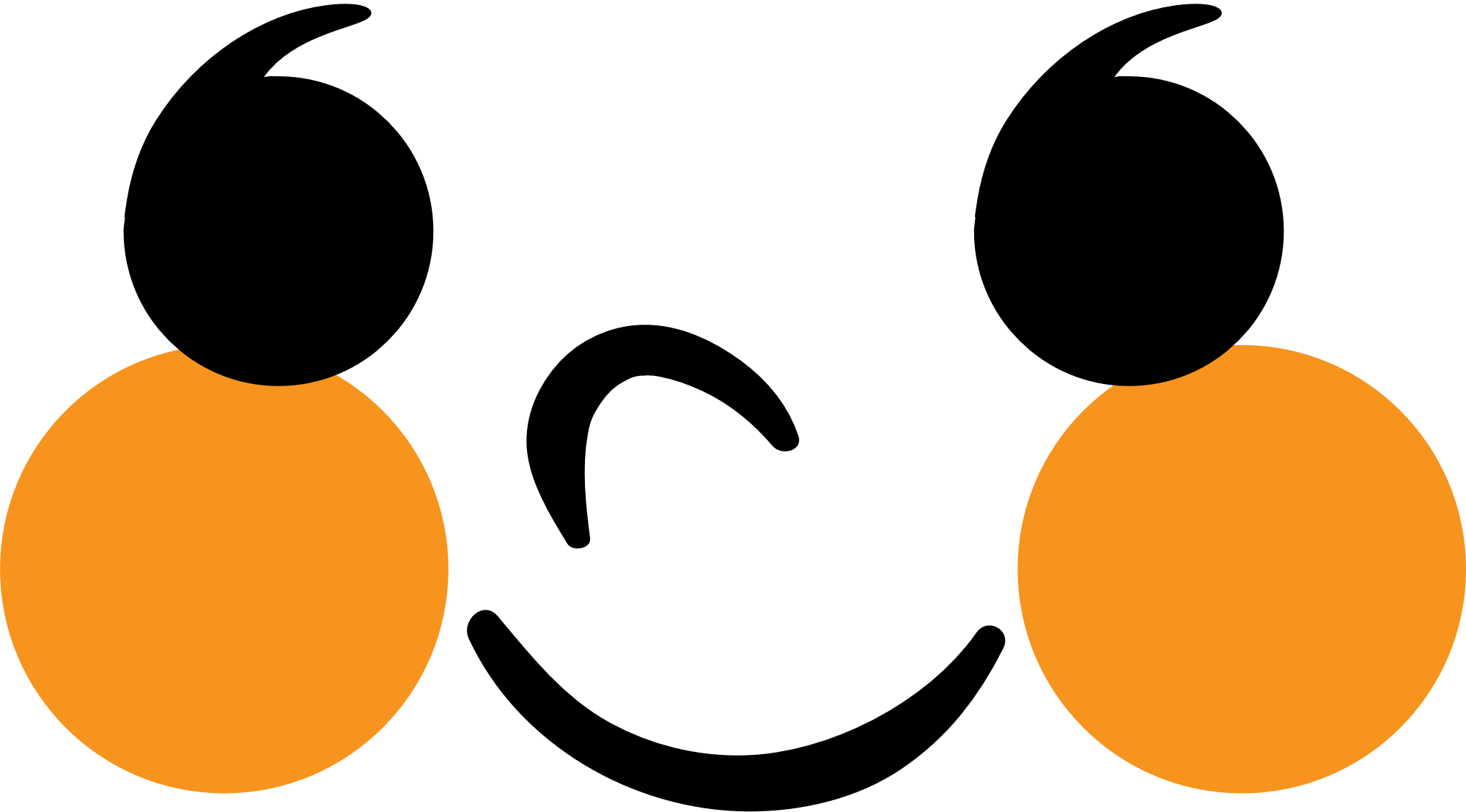 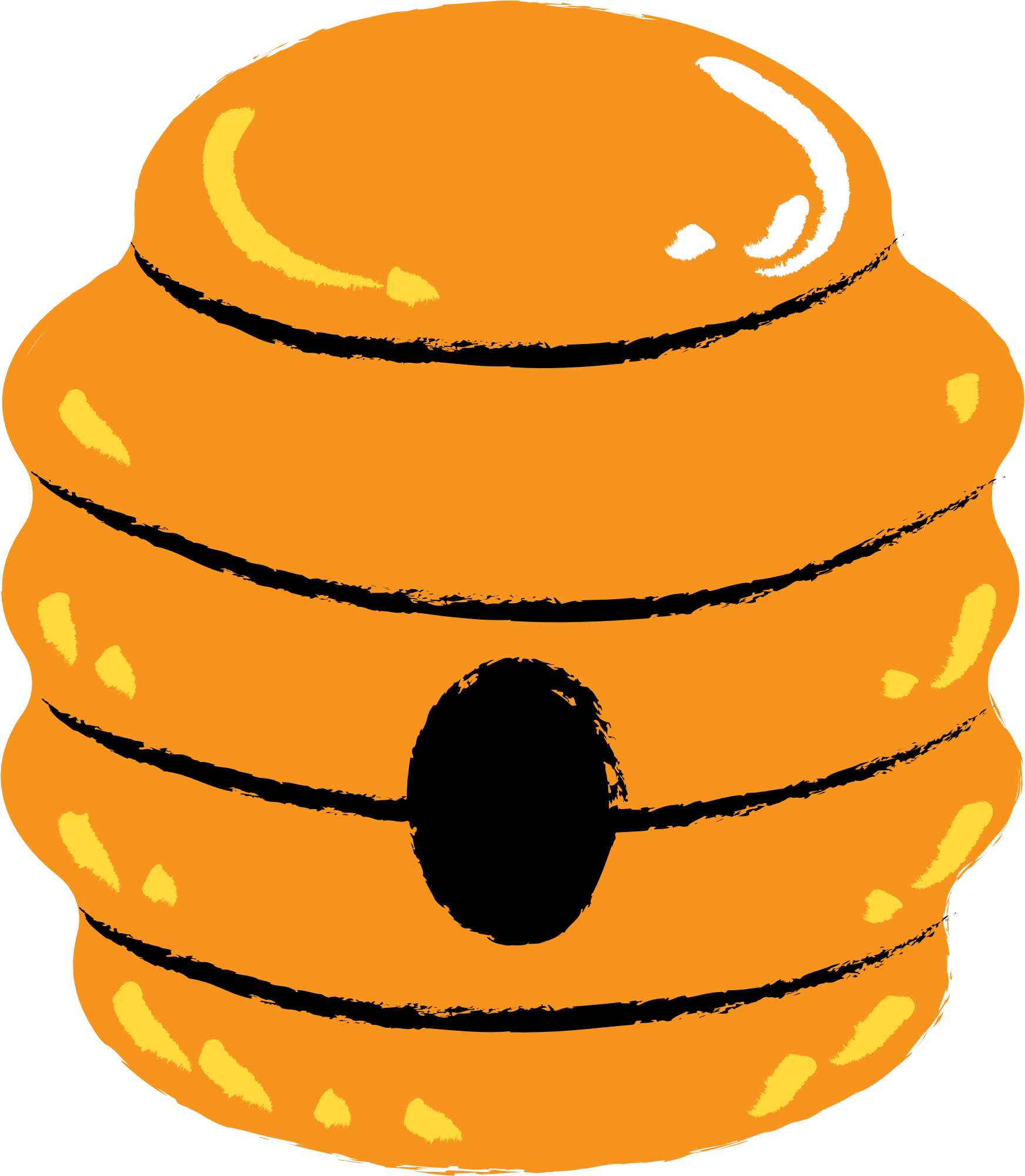 1.
Làm tròn số đến hàng nghìn
VD1: Làm tròn số 8 100  đến hàng nghìn.
8 100
9 000
8 000
+ Ta thấy: Số 8 100 gần với số 8 000  hơn.
Vậy: Khi làm tròn số 8 100 đến hàng nghìn, ta được số 8 000
 (gọi là làm tròn xuống)
1.
Làm tròn số đến hàng nghìn
VD2: Làm tròn số 8 200  đến hàng nghìn.
9 000
8 000
8 200
+ Ta thấy: Số 8 200 gần với số 8 000  hơn.
Vậy: Khi làm tròn số 8 200 đến hàng nghìn, ta được số 8 000
 (gọi là làm tròn xuống)
1.
Làm tròn số đến hàng nghìn
VD3: Làm tròn số 8 300  đến hàng nghìn.
9 000
8 000
8 300
+ Ta thấy: Số 8 300 gần với số 8 000  hơn.
Vậy: Khi làm tròn số 8 300 đến hàng nghìn, ta được số 8 000
 (gọi là làm tròn xuống)
1.
Làm tròn số đến hàng nghìn
VD4: Làm tròn số 8 400  đến hàng nghìn.
9 000
8 000
8 400
+ Ta thấy: Số 8 400 gần với số 8 000  hơn.
Vậy: Khi làm tròn số 8 400 đến hàng nghìn, ta được số 8 000
 (gọi là làm tròn xuống)
1.
Làm tròn số đến hàng nghìn
VD5: Làm tròn số 8 500  đến hàng nghìn.
9 000
8 000
8 500
+ Ta thấy: Số 8 500 cách đều hai số 8 000 và 9 000
Quy ước: 
Khi làm tròn số 8 500 đến hàng nghìn, ta làm tròn lên, 
được số 9 000
1.
Làm tròn số đến hàng nghìn
VD6: Làm tròn số 8 600  đến hàng nghìn.
9 000
8 000
8 600
+ Ta thấy: Số 8 600 gần với  số 9 000 hơn.
Vậy: Khi làm tròn số 8 600 đến hàng nghìn, ta được số 9 000
 (gọi là làm tròn lên)
1.
Làm tròn số đến hàng nghìn
VD7: Làm tròn số 8 700  đến hàng nghìn.
9 000
8 000
8 700
+ Ta thấy: Số 8 700 gần với  số 9 000 hơn.
Vậy: Khi làm tròn số 8 700 đến hàng nghìn, ta được số 9 000
 (gọi là làm tròn lên)
1.
Làm tròn số đến hàng nghìn
VD8: Làm tròn số 8 800  đến hàng nghìn.
9 000
8 000
8 800
+ Ta thấy: Số 8 800 gần với  số 9 000 hơn
Vậy: Khi làm tròn số 8 800 đến hàng nghìn, ta được số 9 000
 (gọi là làm tròn lên)
1.
Làm tròn số đến hàng nghìn
VD9: Làm tròn số 8 900  đến hàng nghìn.
8 900
9 000
8 000
+ Ta thấy: Số 8 900 gần với số 9 000  hơn.
Vậy: Khi làm tròn số 8 900 đến hàng nghìn, ta được số 9 000
 (gọi là làm tròn lên)
1.
Làm tròn số đến hàng nghìn
8 100
8 800
8 000
8 700
8 900
8 200
8 300
8 600
8 400
8 500
9 000
Khi làm tròn số đến hàng nghìn, ta so sánh chữ số hàng trăm với 5. 
    Nếu chữ số hàng trăm bé hơn 5 thì làm tròn xuống;
Nếu chữ số hàng trăm bằng 5 hoặc lớn hơn 5 thì làm tròn lên.
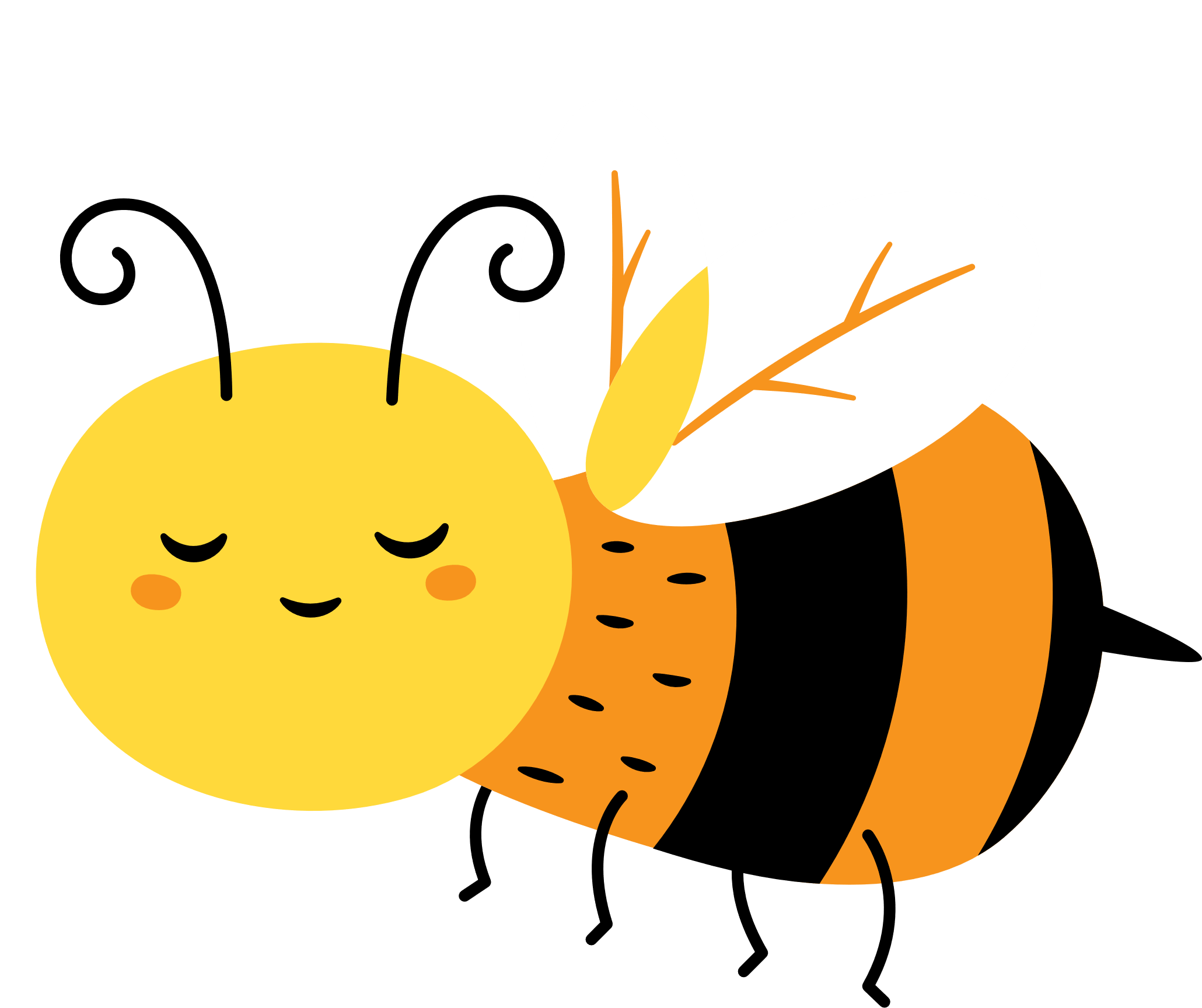 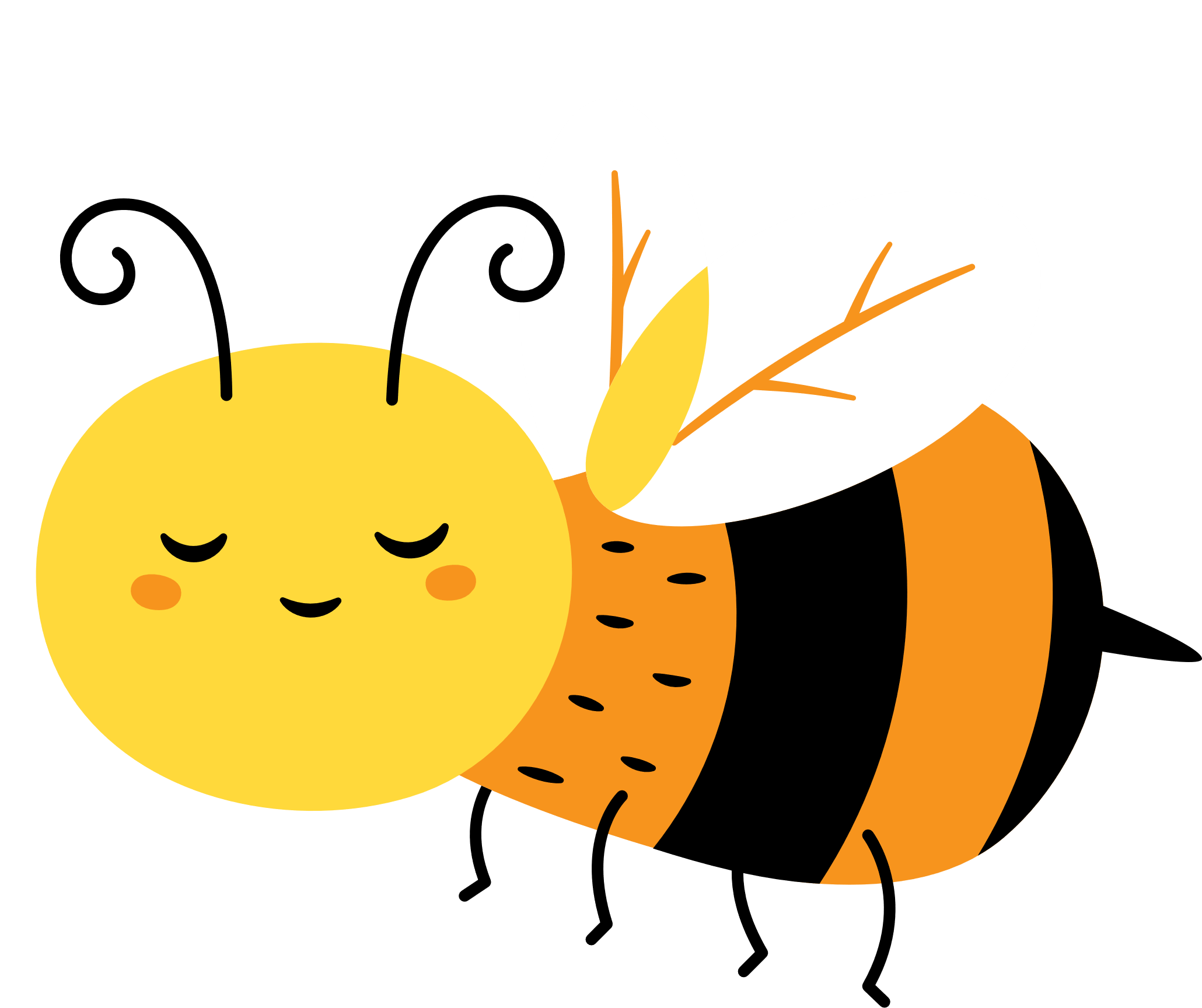 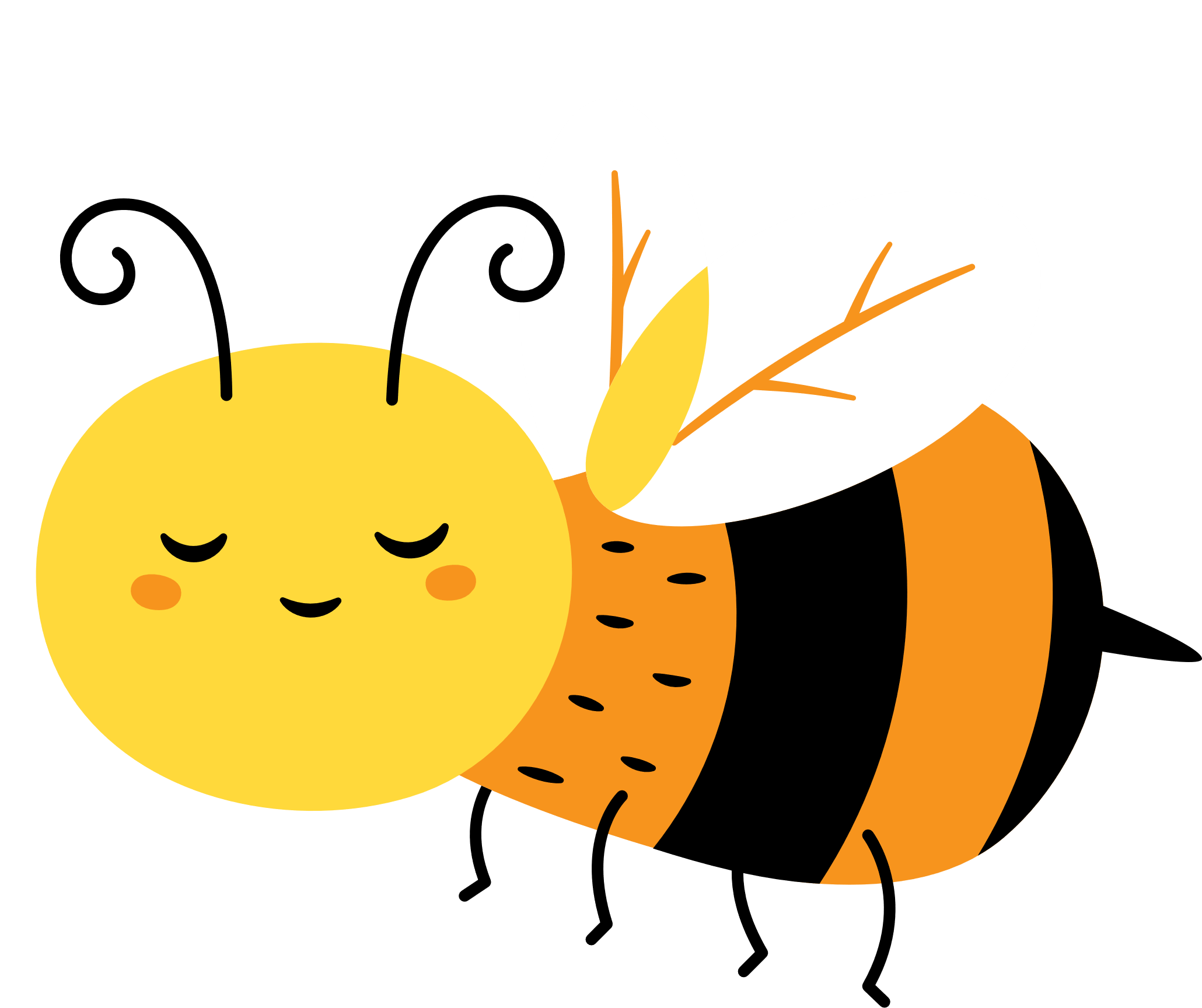 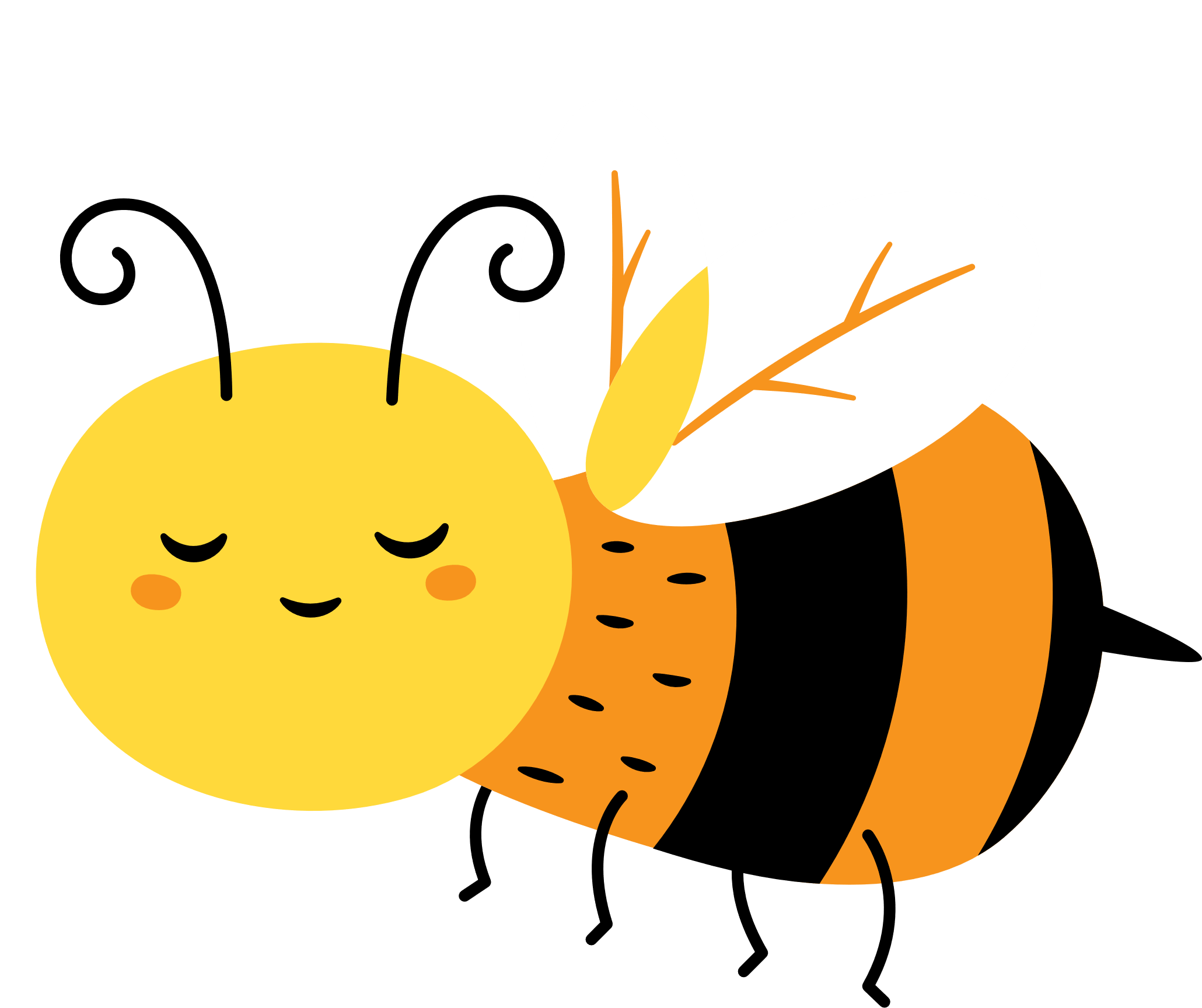 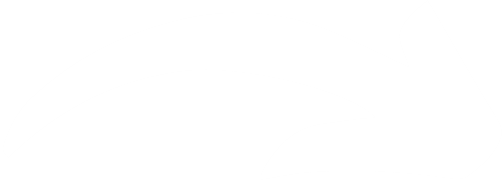 5  000
Số làm tròn đến hàng nghìn của 5 100  là
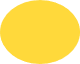 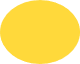 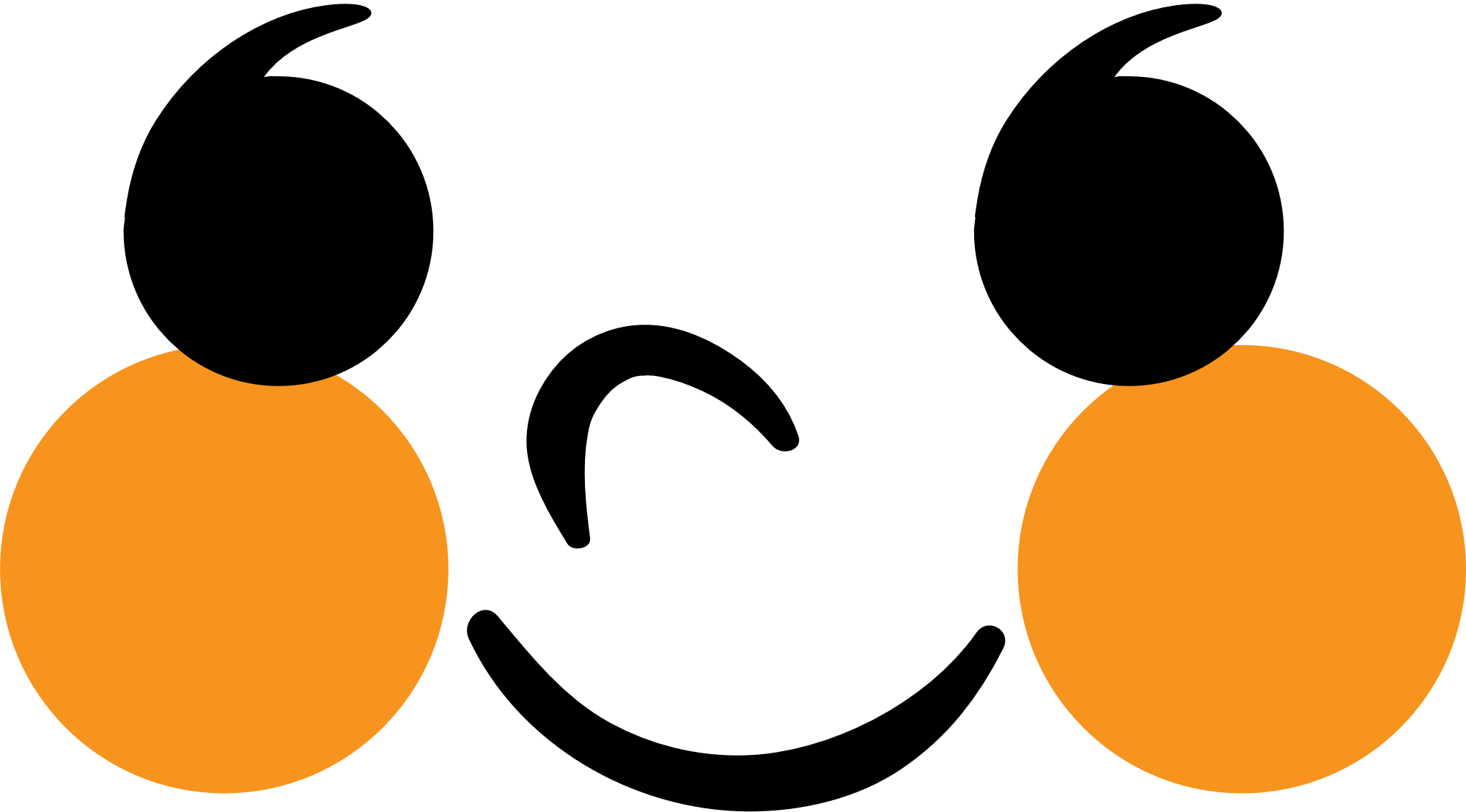 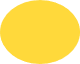 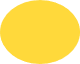 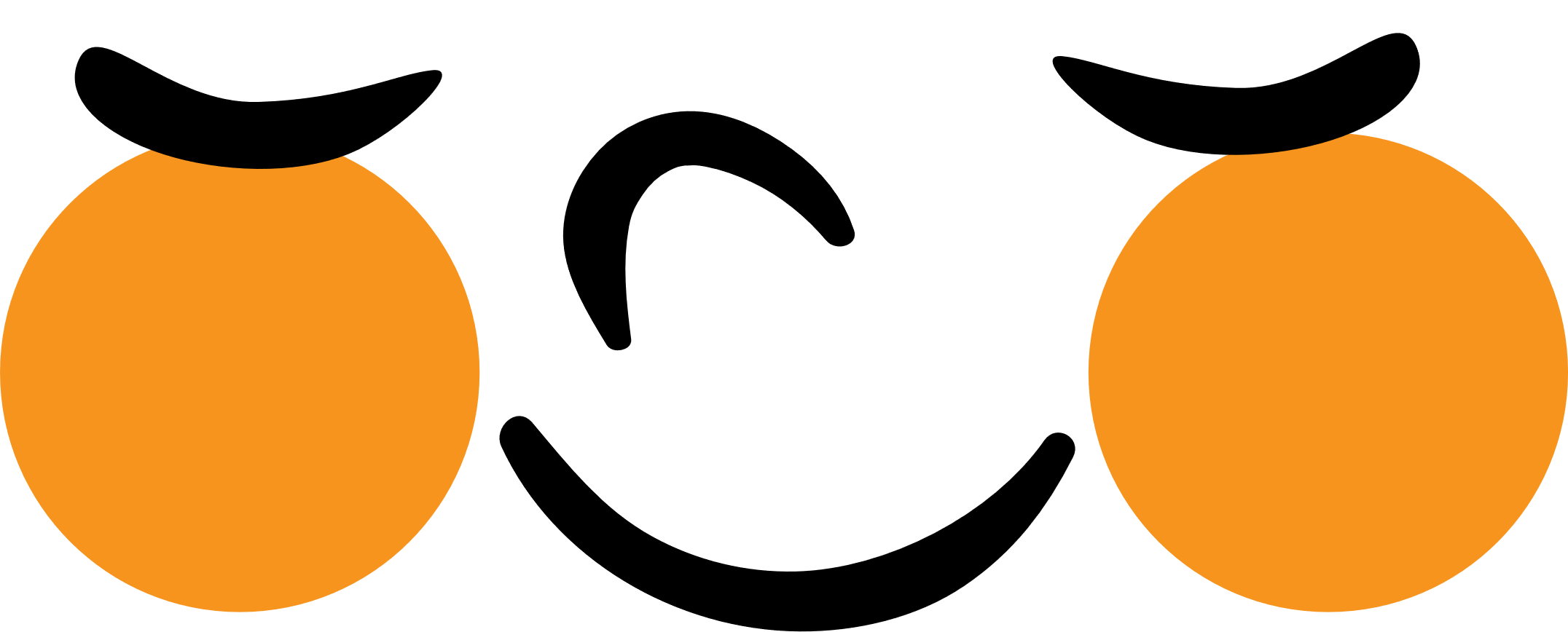 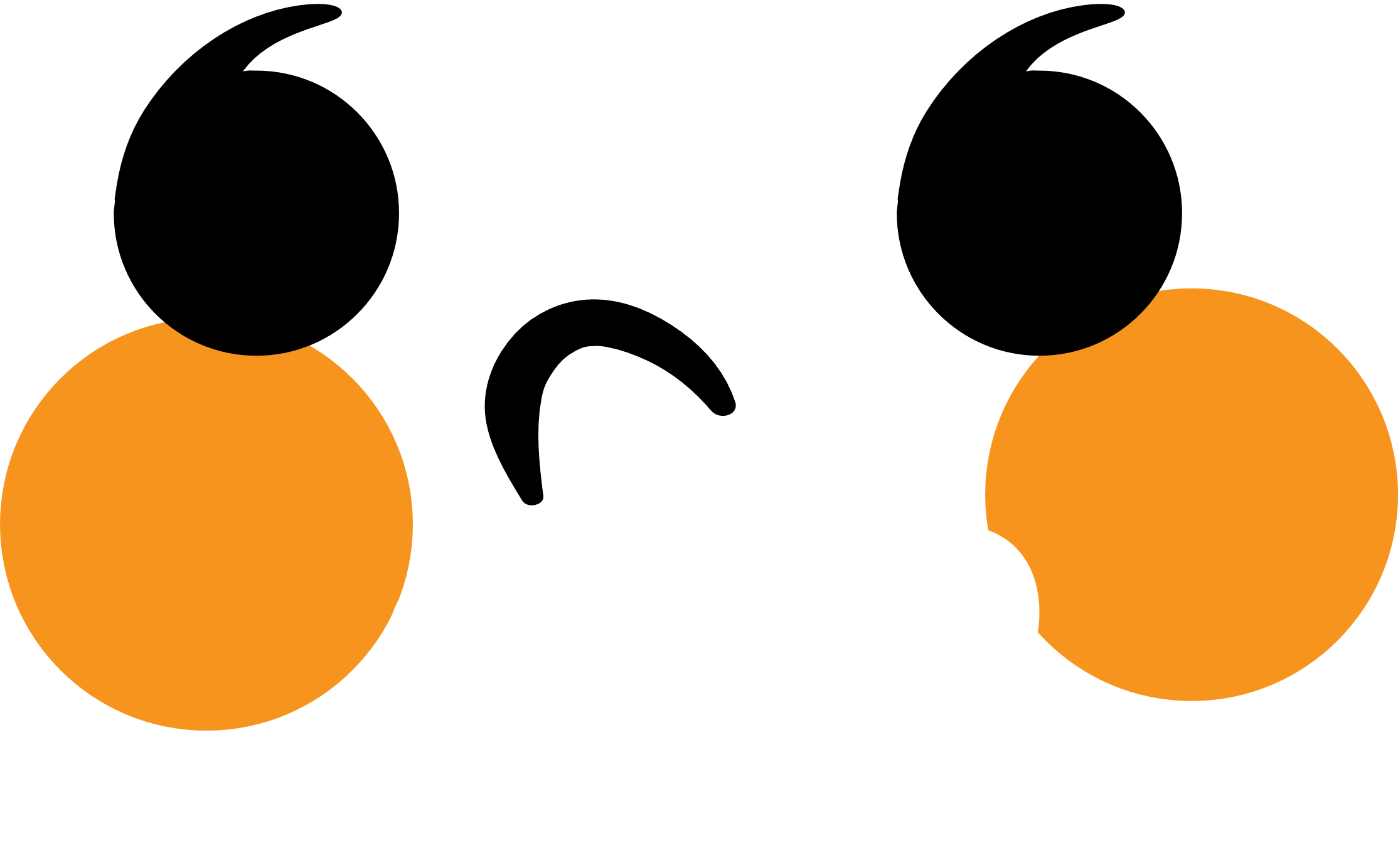 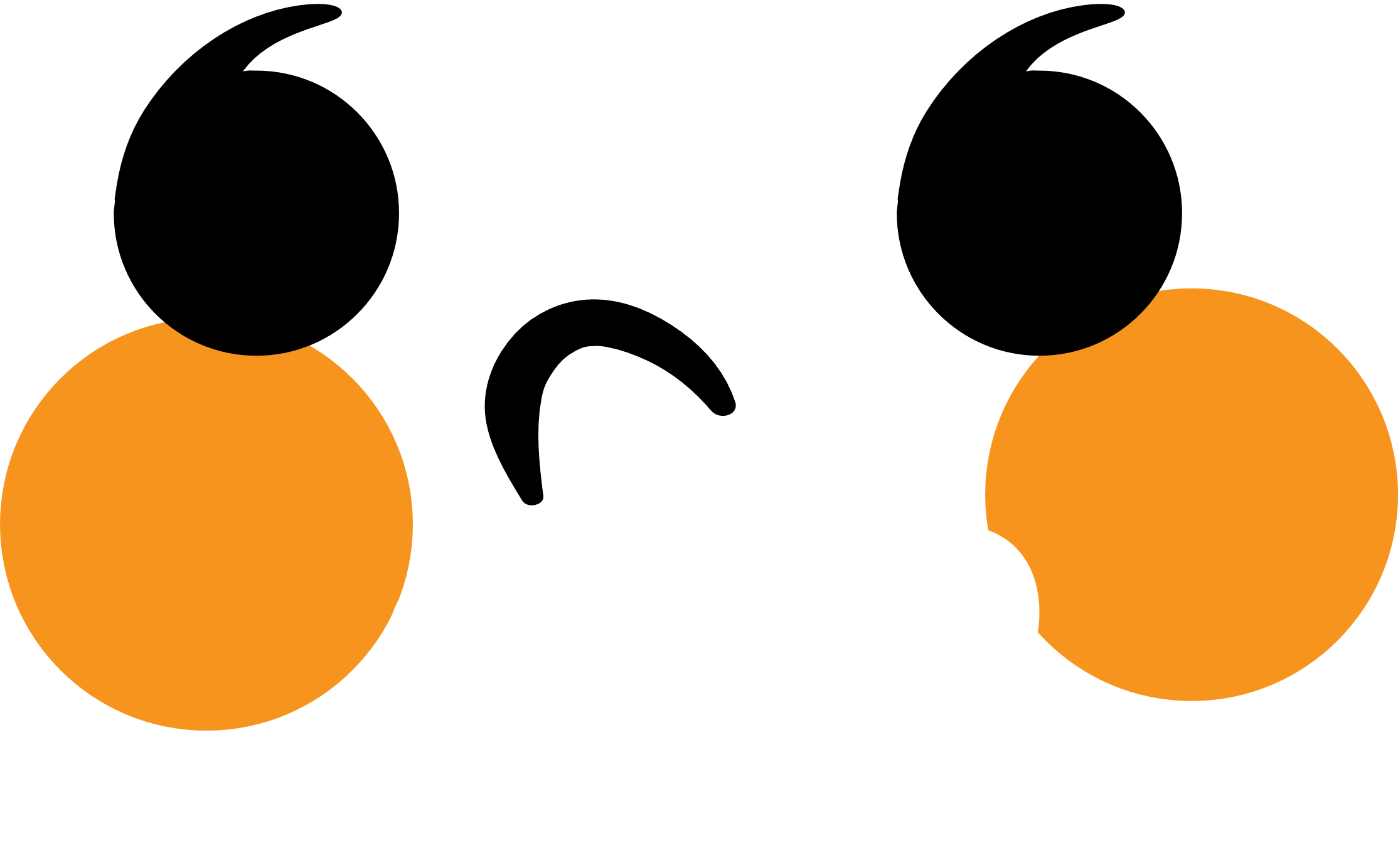 4  000
Số làm tròn đến hàng nghìn của 3 500 là
6  000
Số làm tròn đến hàng nghìn của 6 400 là
8  000
Số làm tròn đến hàng nghìn của 7 800 là
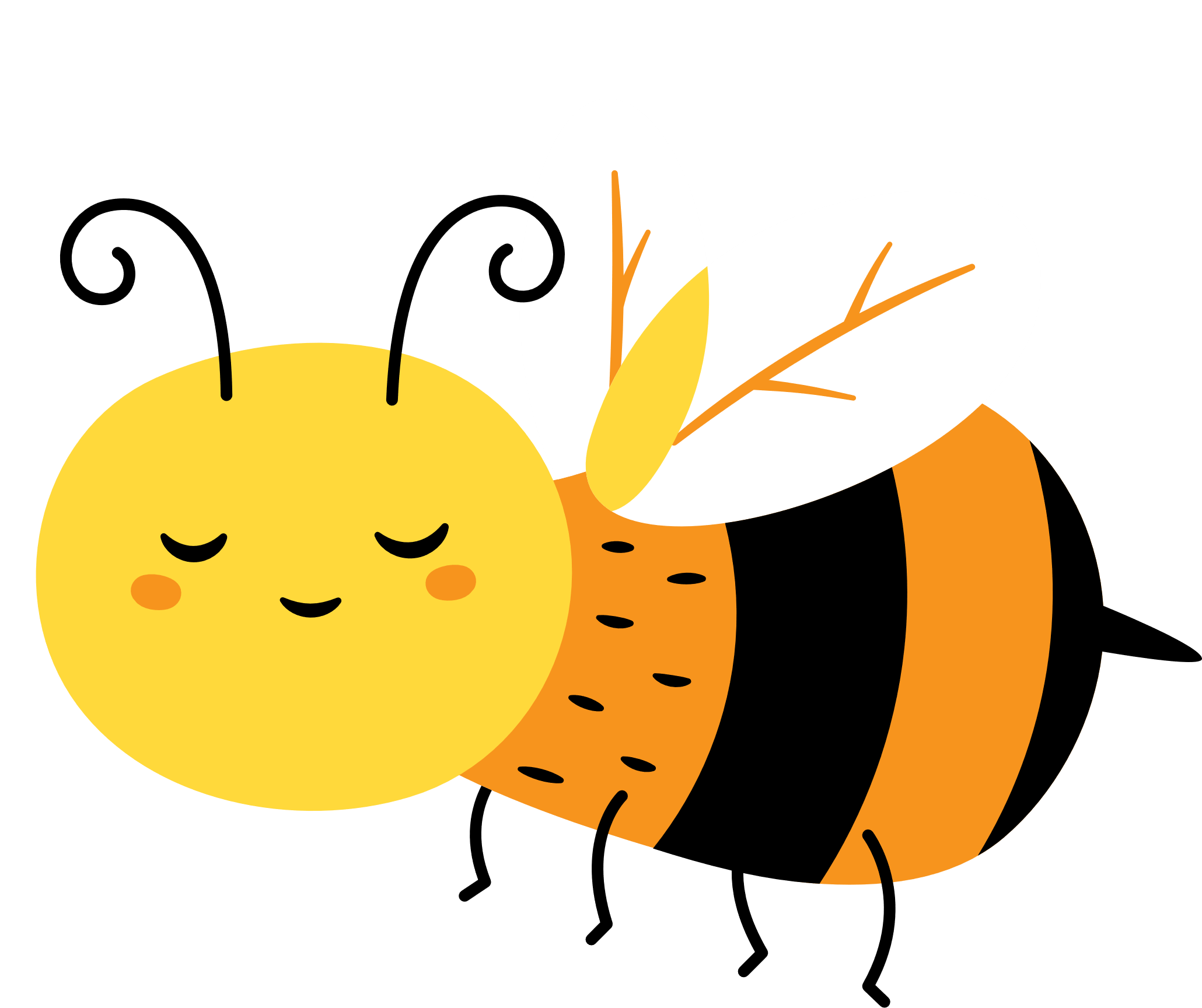 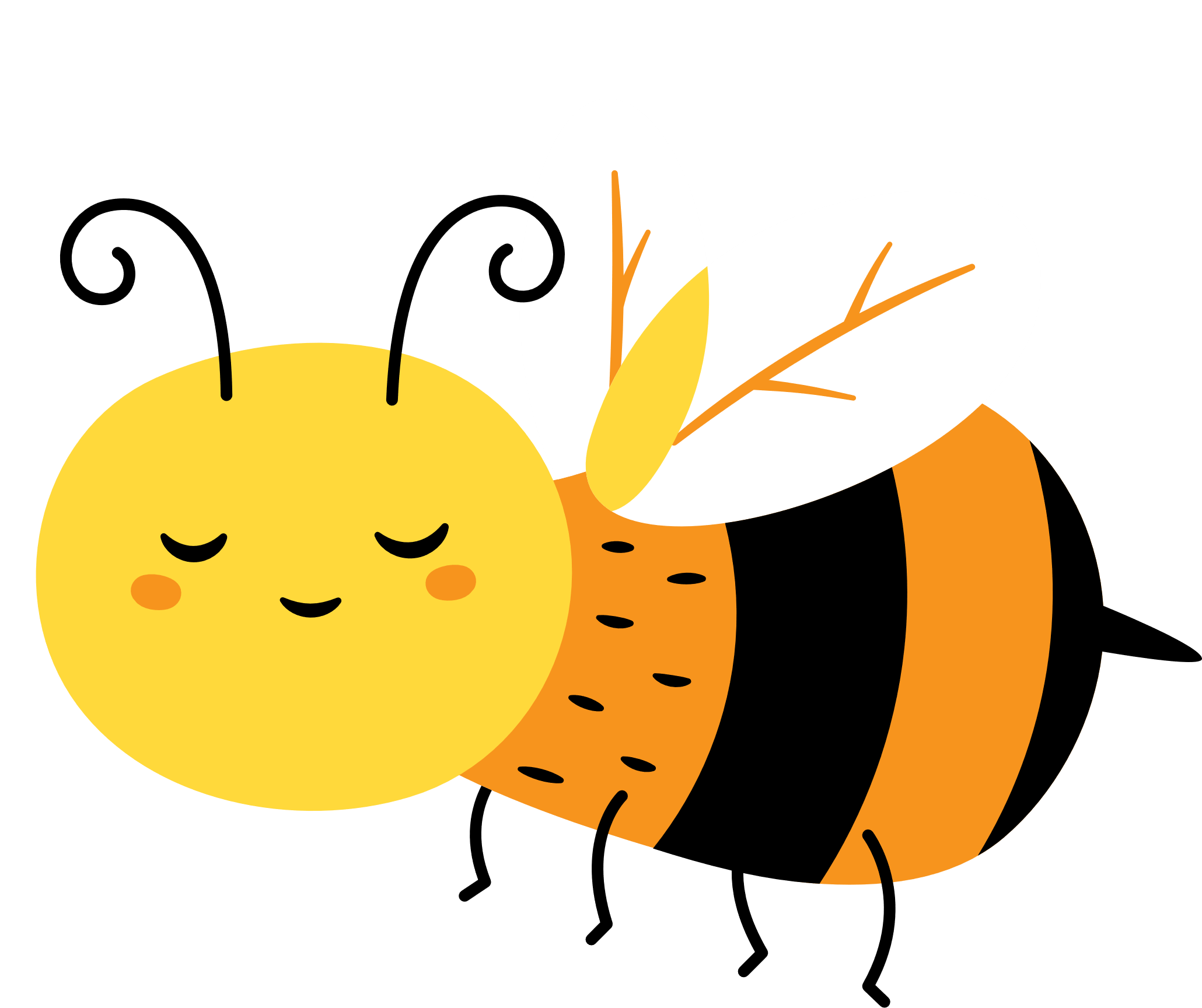 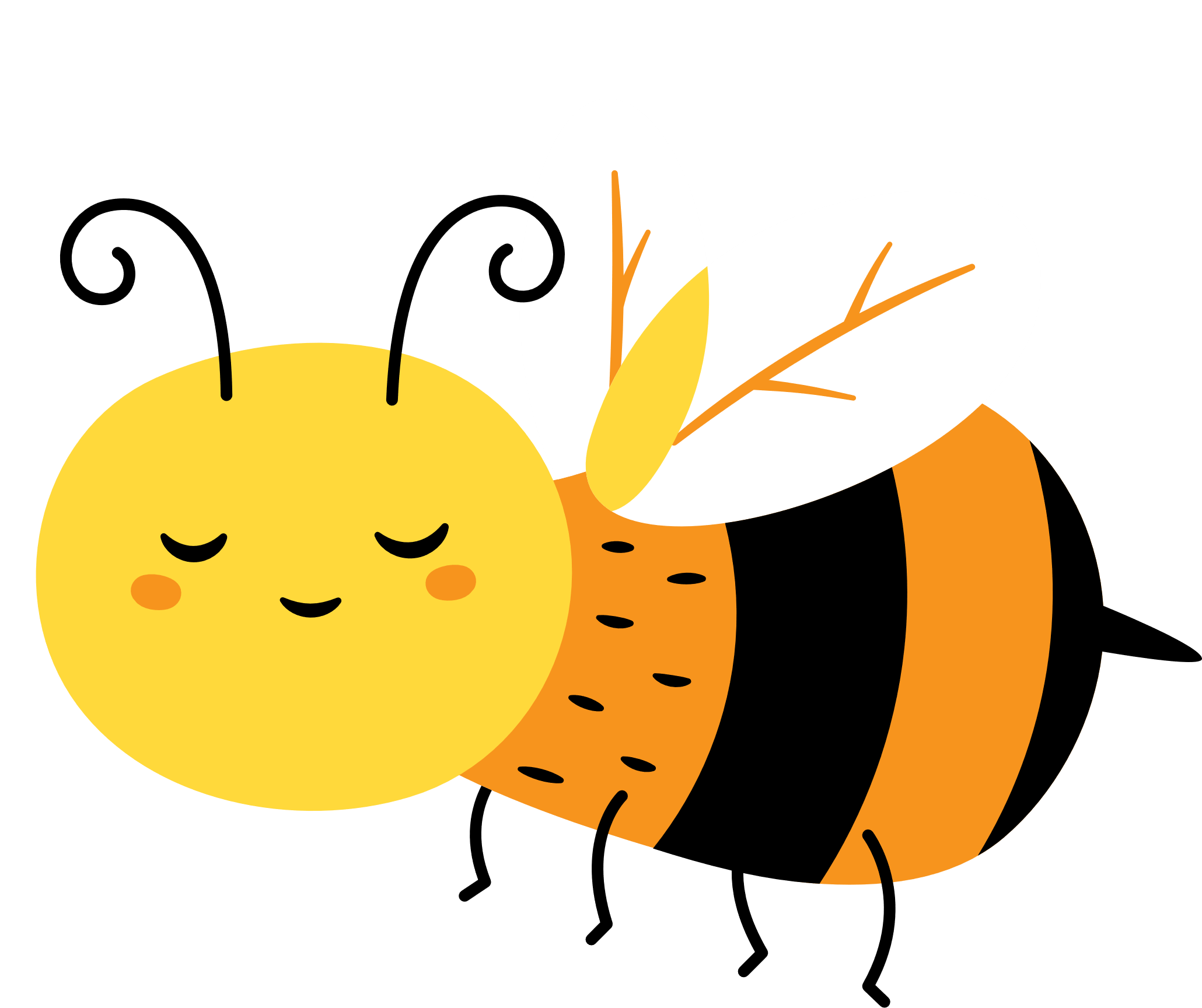 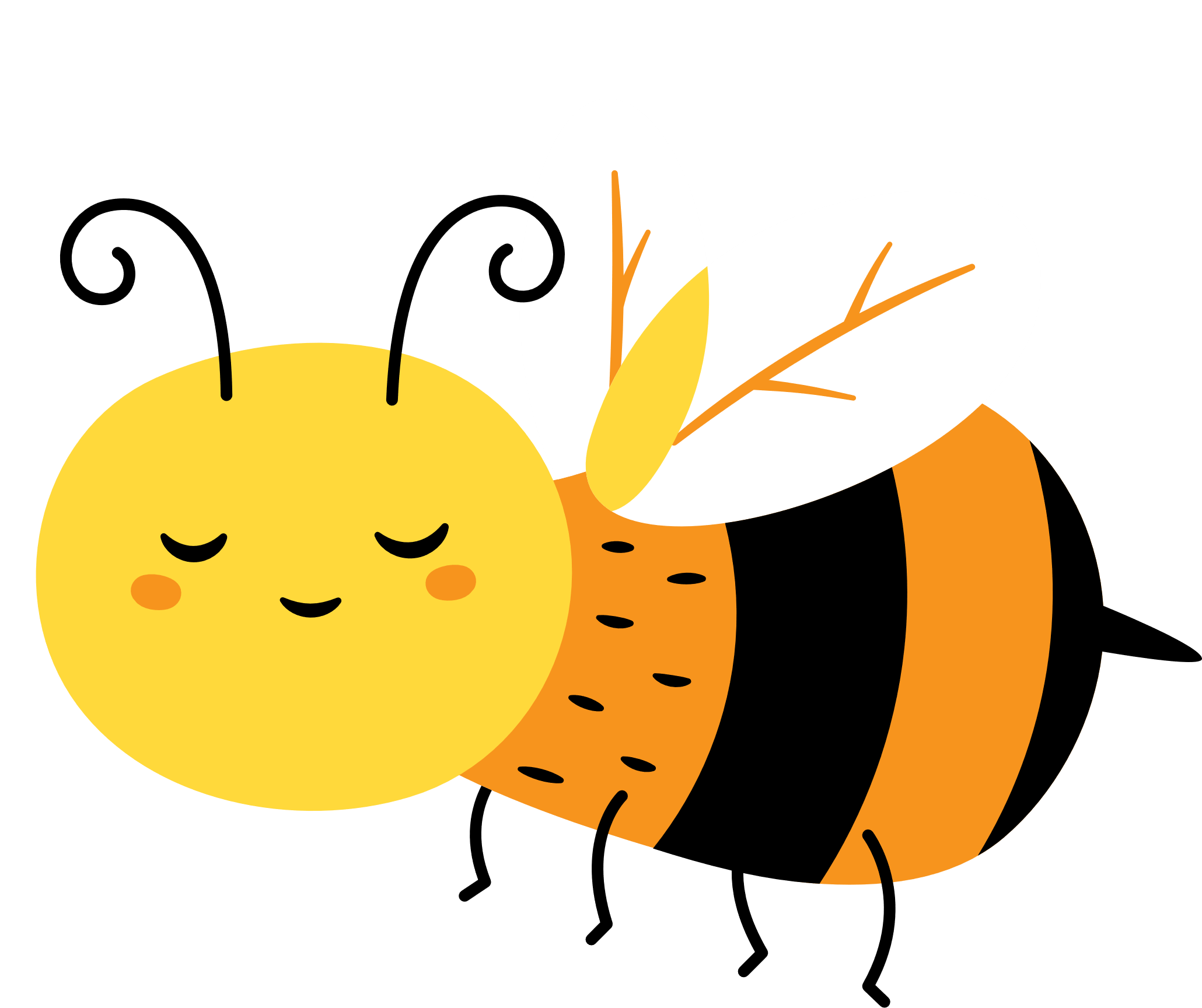 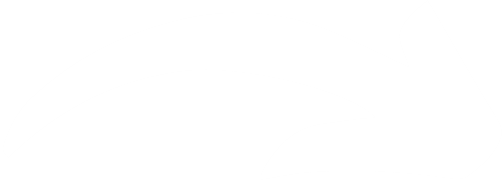 6  000
Số làm tròn đến hàng nghìn của 6 123  là
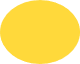 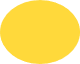 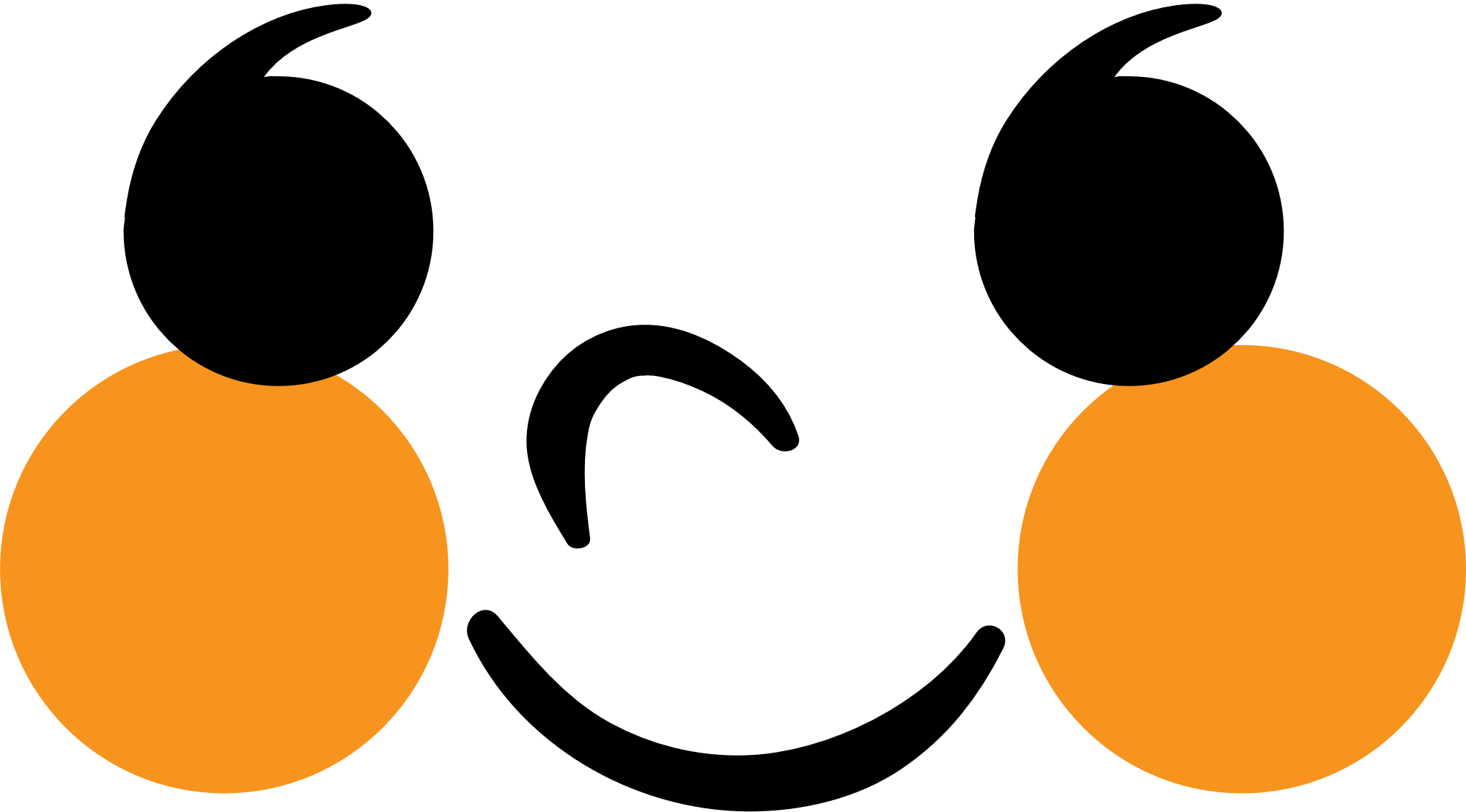 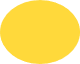 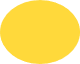 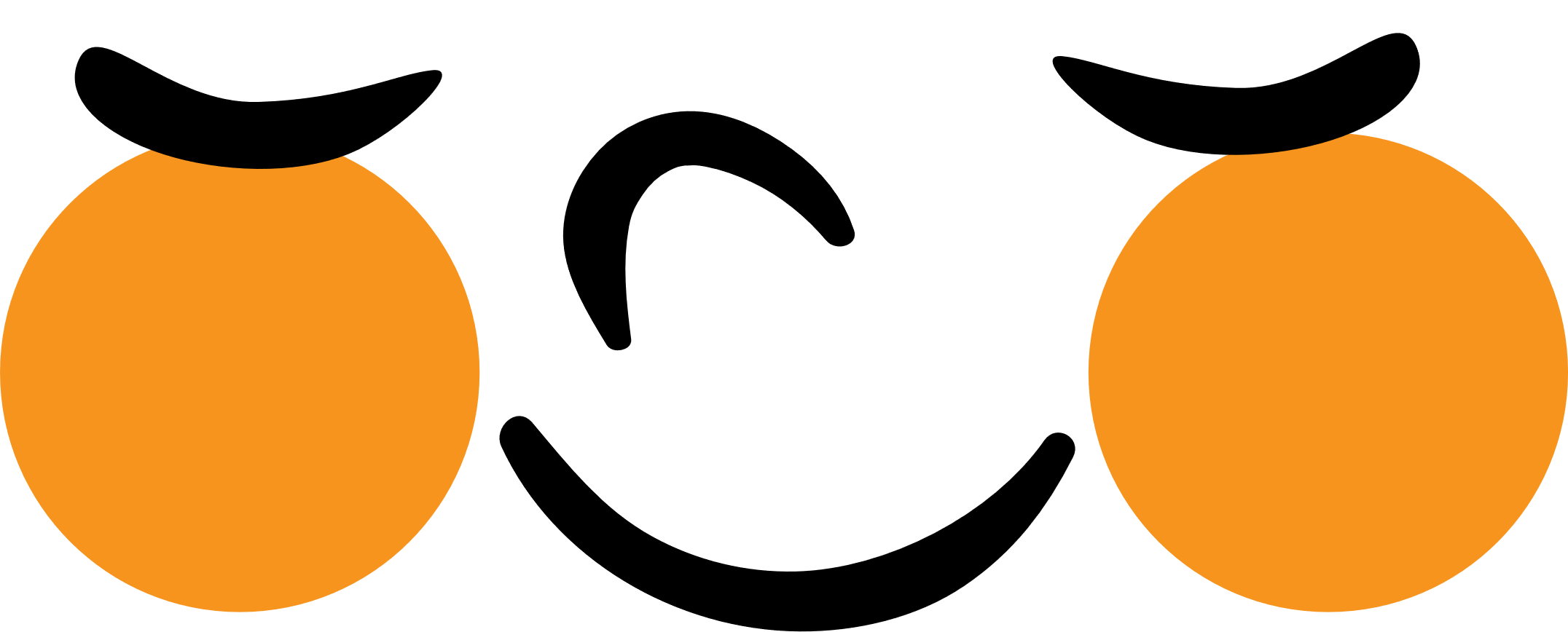 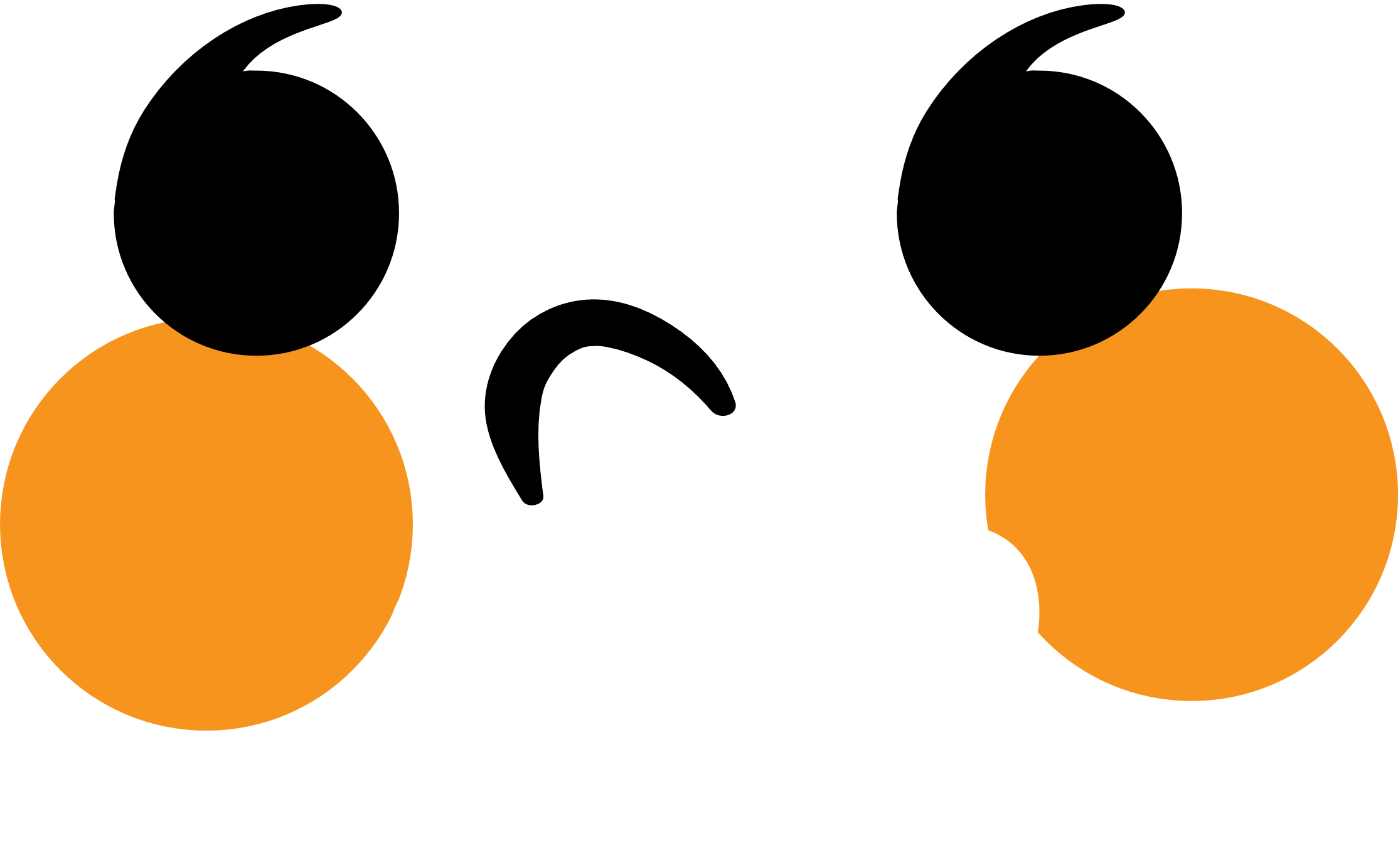 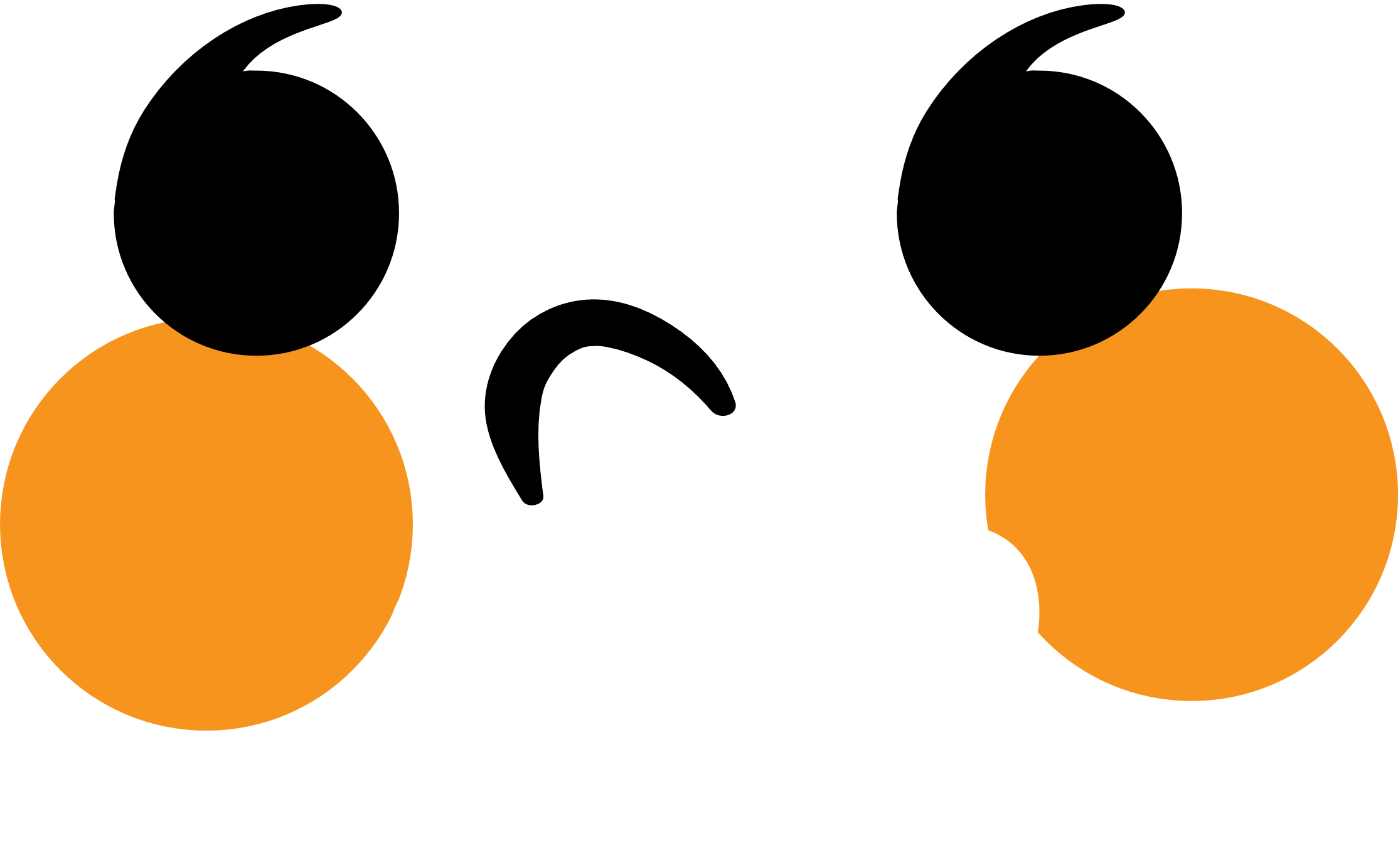 5  000
Số làm tròn đến hàng nghìn của 4 564 là
6  000
Số làm tròn đến hàng nghìn của 6 498 là
8  000
Số làm tròn đến hàng nghìn của 7 825 là
Ấn để đến trang sách
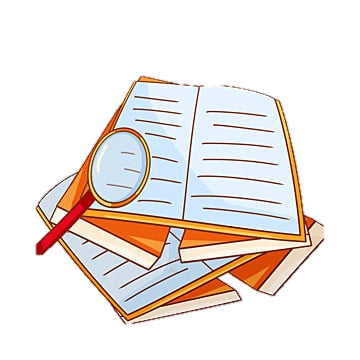 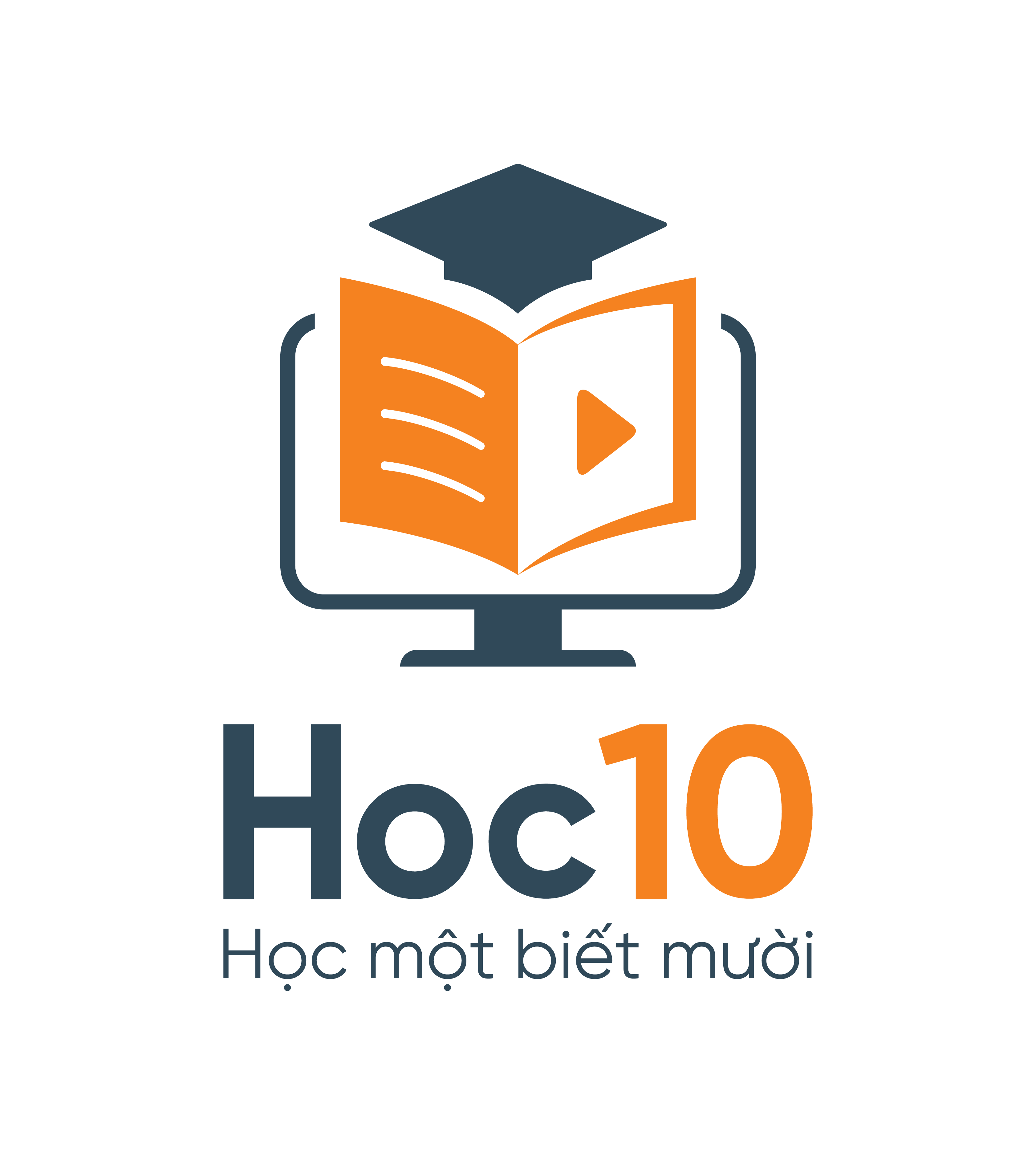 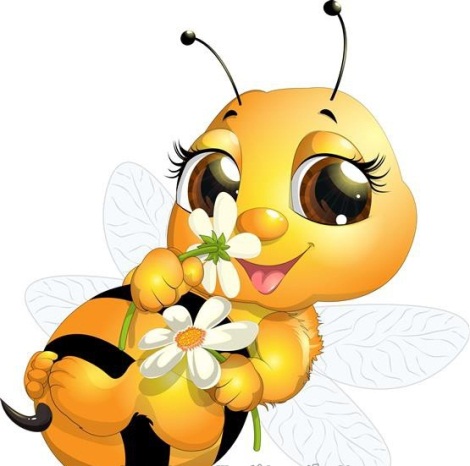 Ong nhỏ và mật hoa
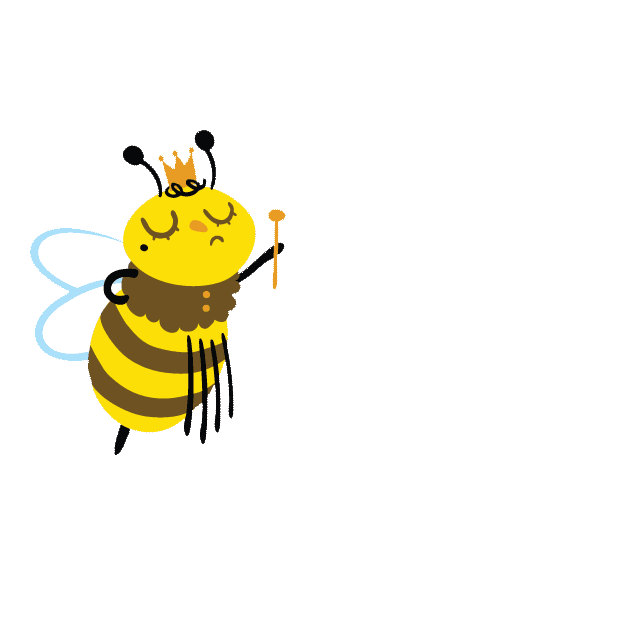 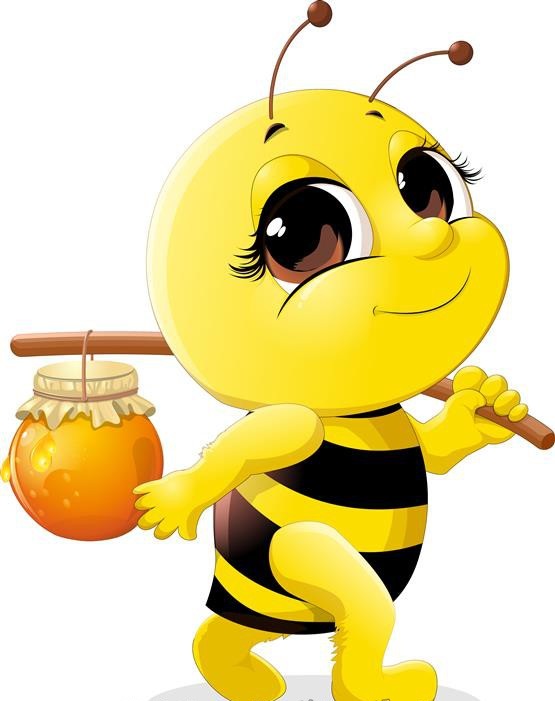 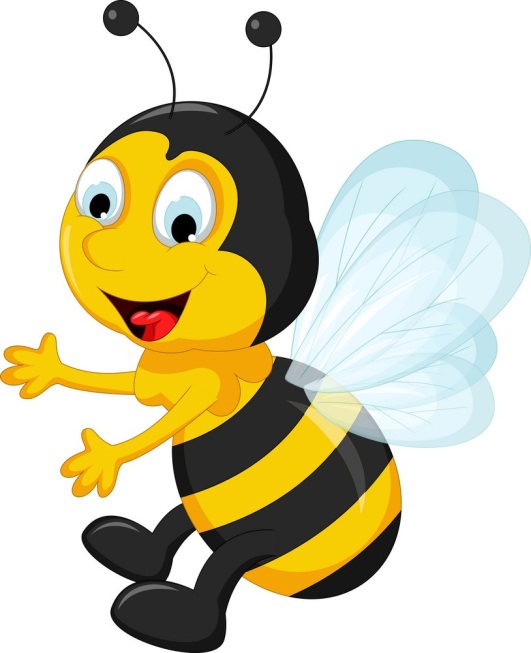 BẮT ĐẦU
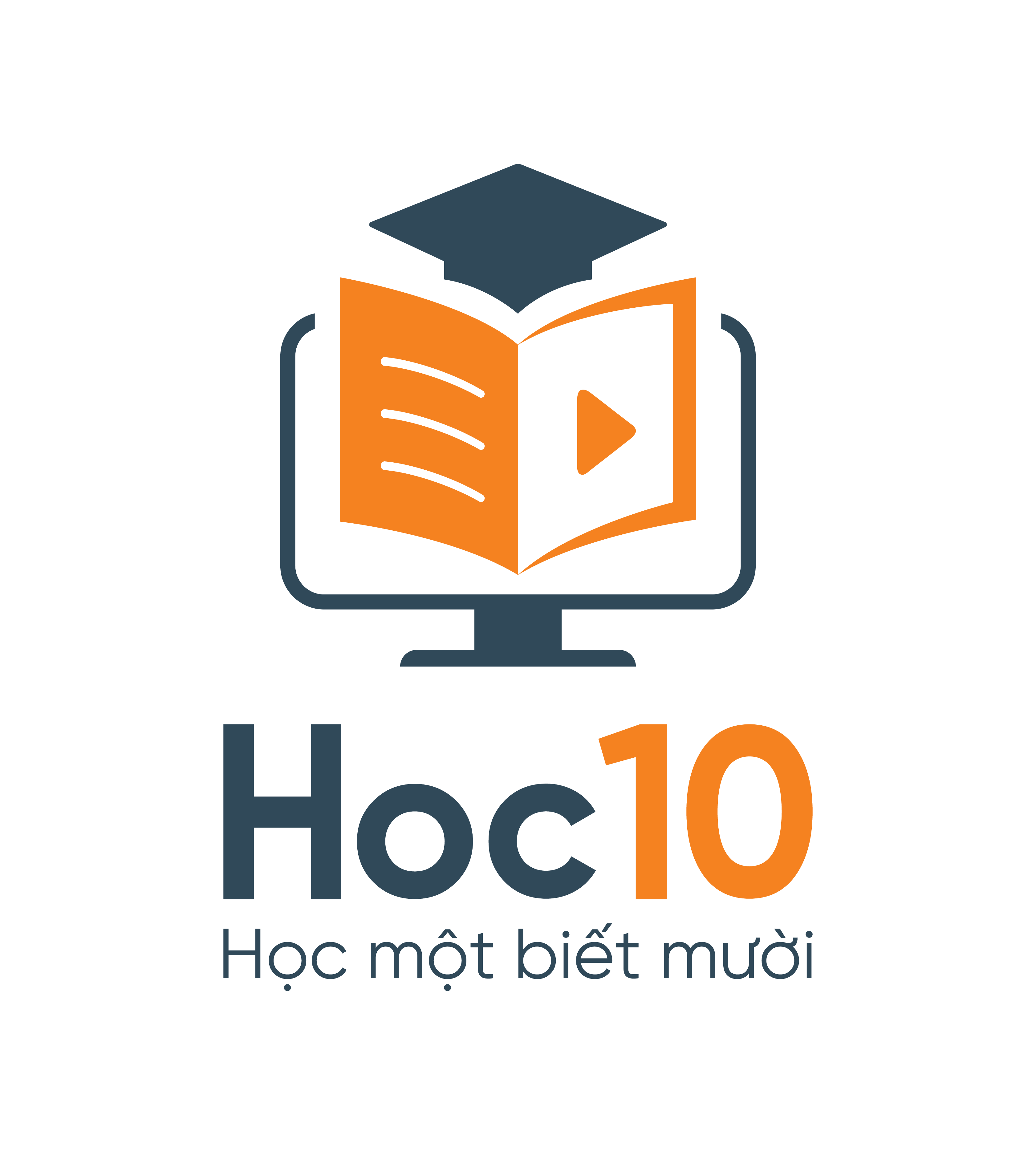 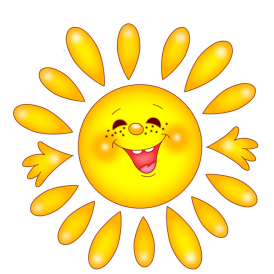 Làm tròn số 3 400 đến hàng nghìn
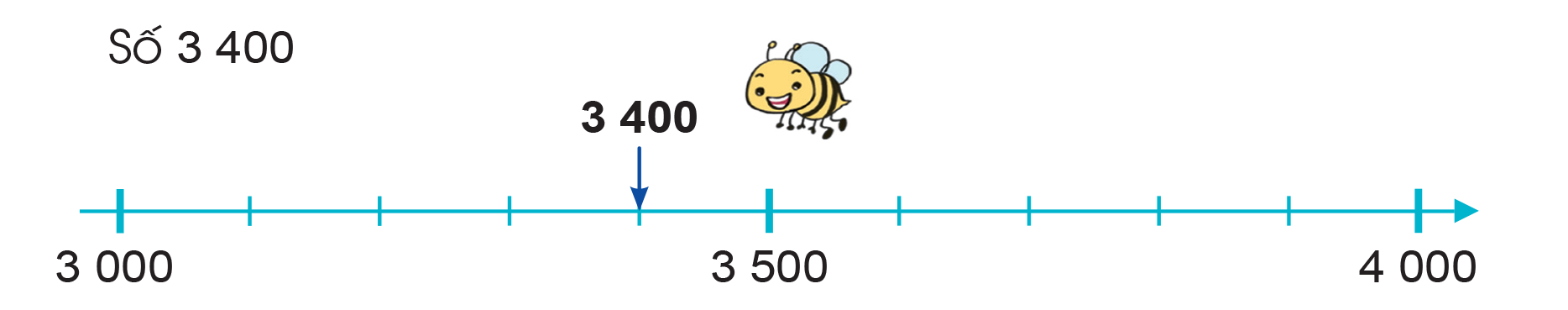 3 000
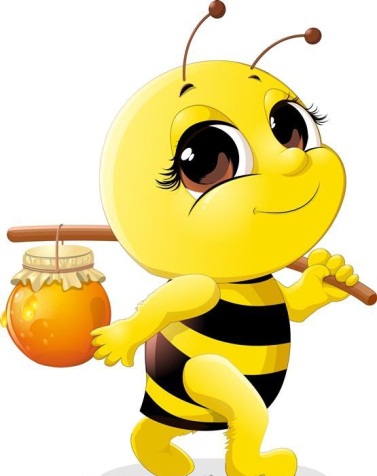 [Speaker Notes: Hướng dẫn: GV click vào khung đáp án để kiểm tra đúng/sai.]
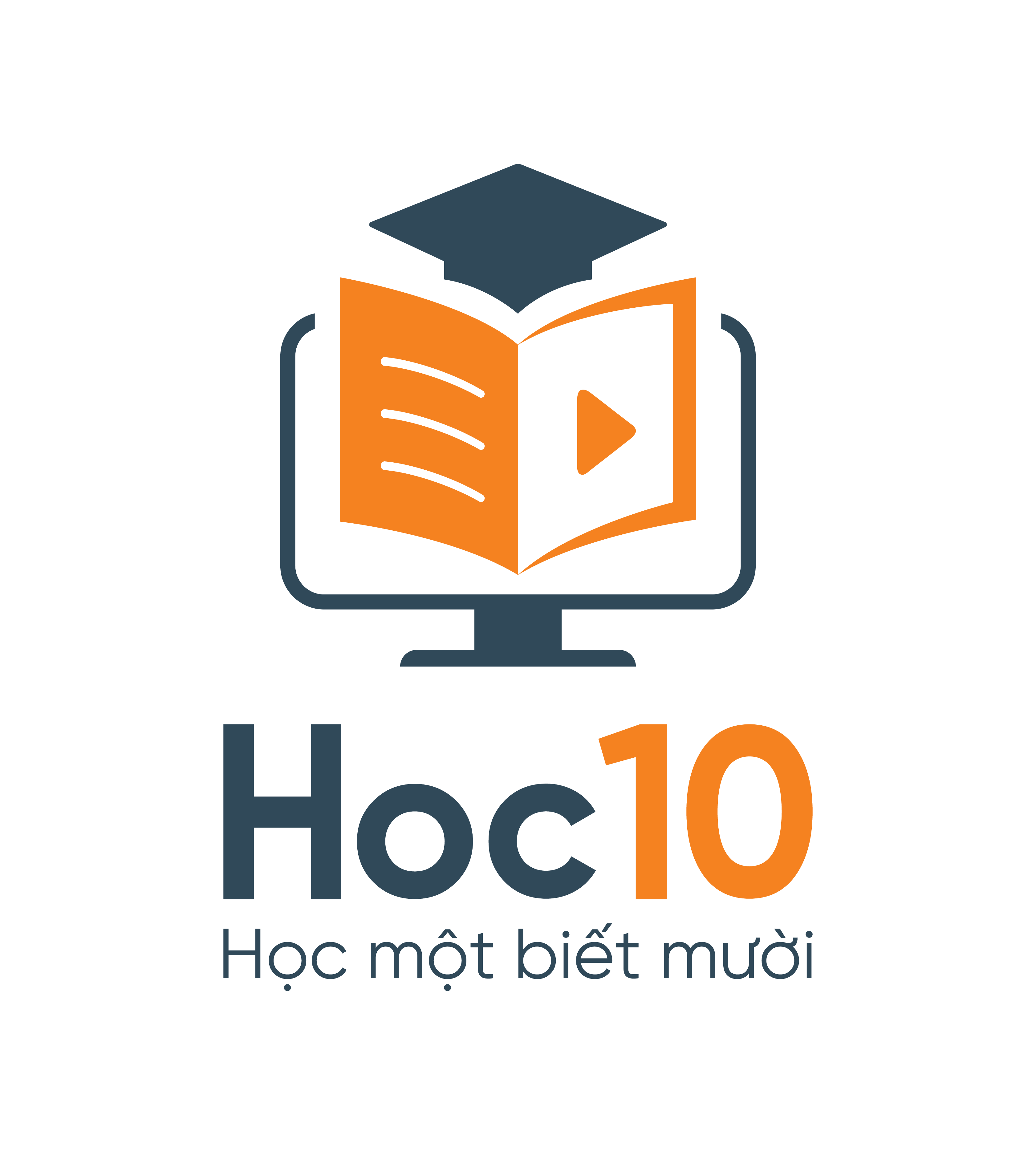 Làm tròn số 8 900 đến hàng nghìn
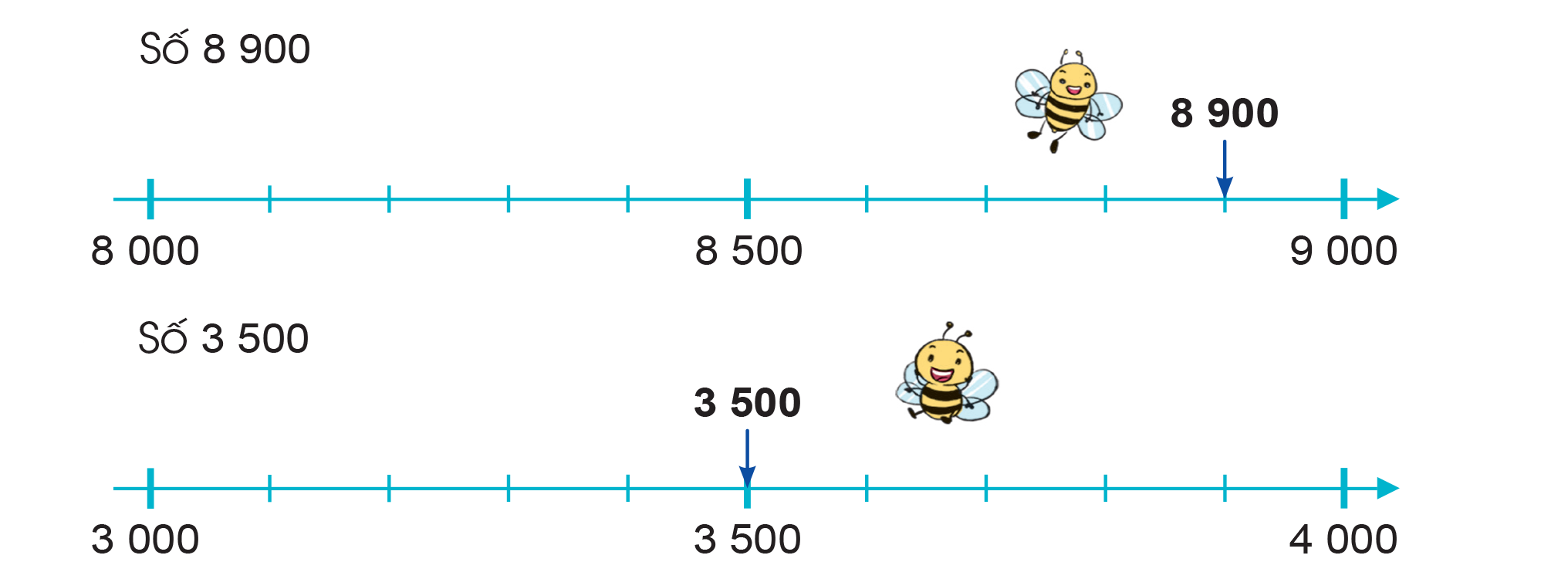 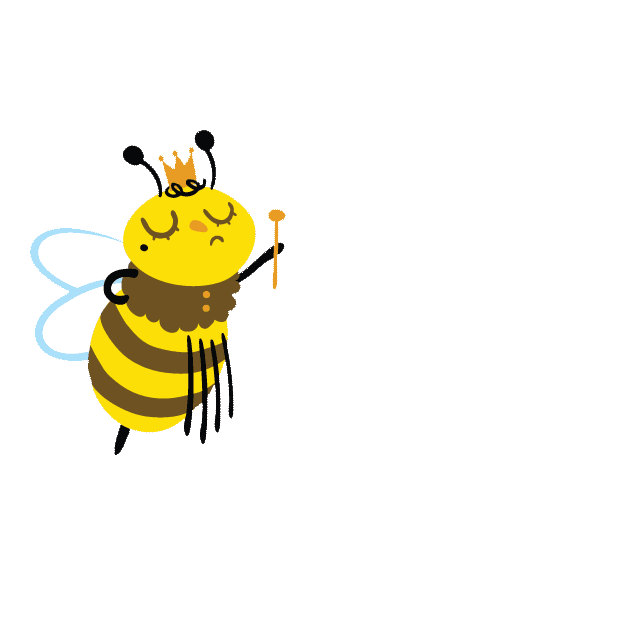 9 000
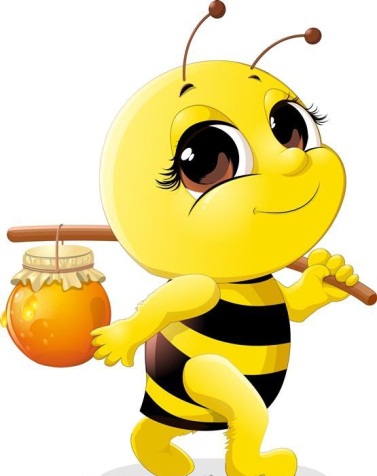 [Speaker Notes: Hướng dẫn: GV click vào khung đáp án để kiểm tra đúng/sai.]
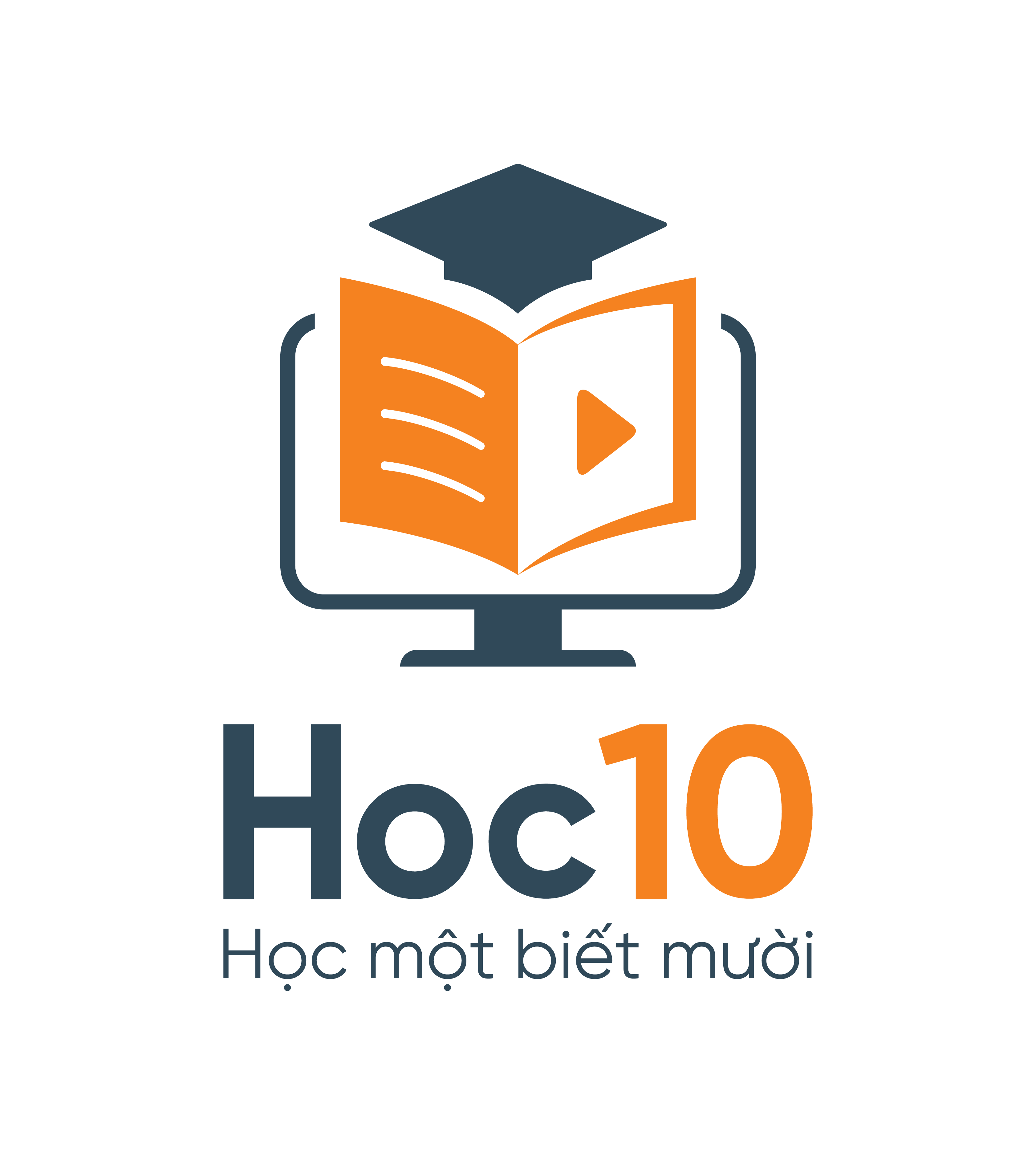 Làm tròn số 3 500 đến hàng nghìn
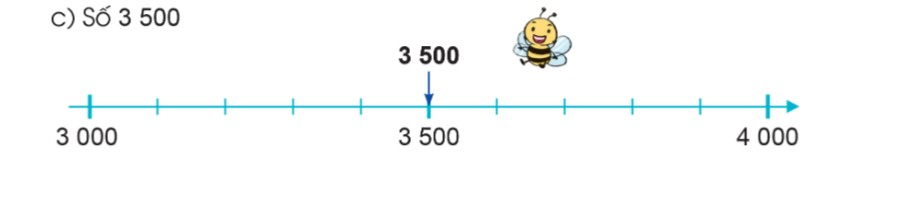 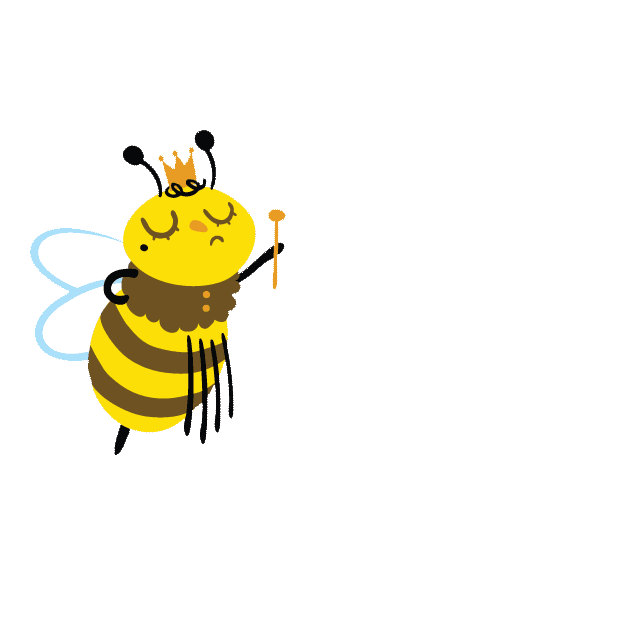 4 000
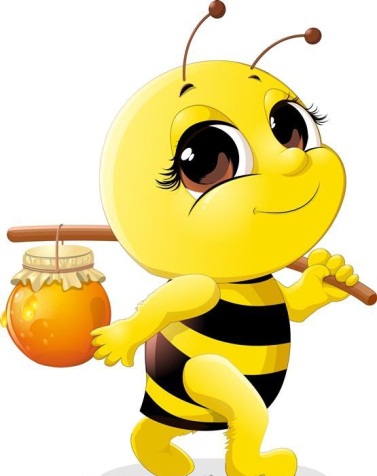 [Speaker Notes: Hướng dẫn: GV click vào khung đáp án để kiểm tra đúng/sai.]
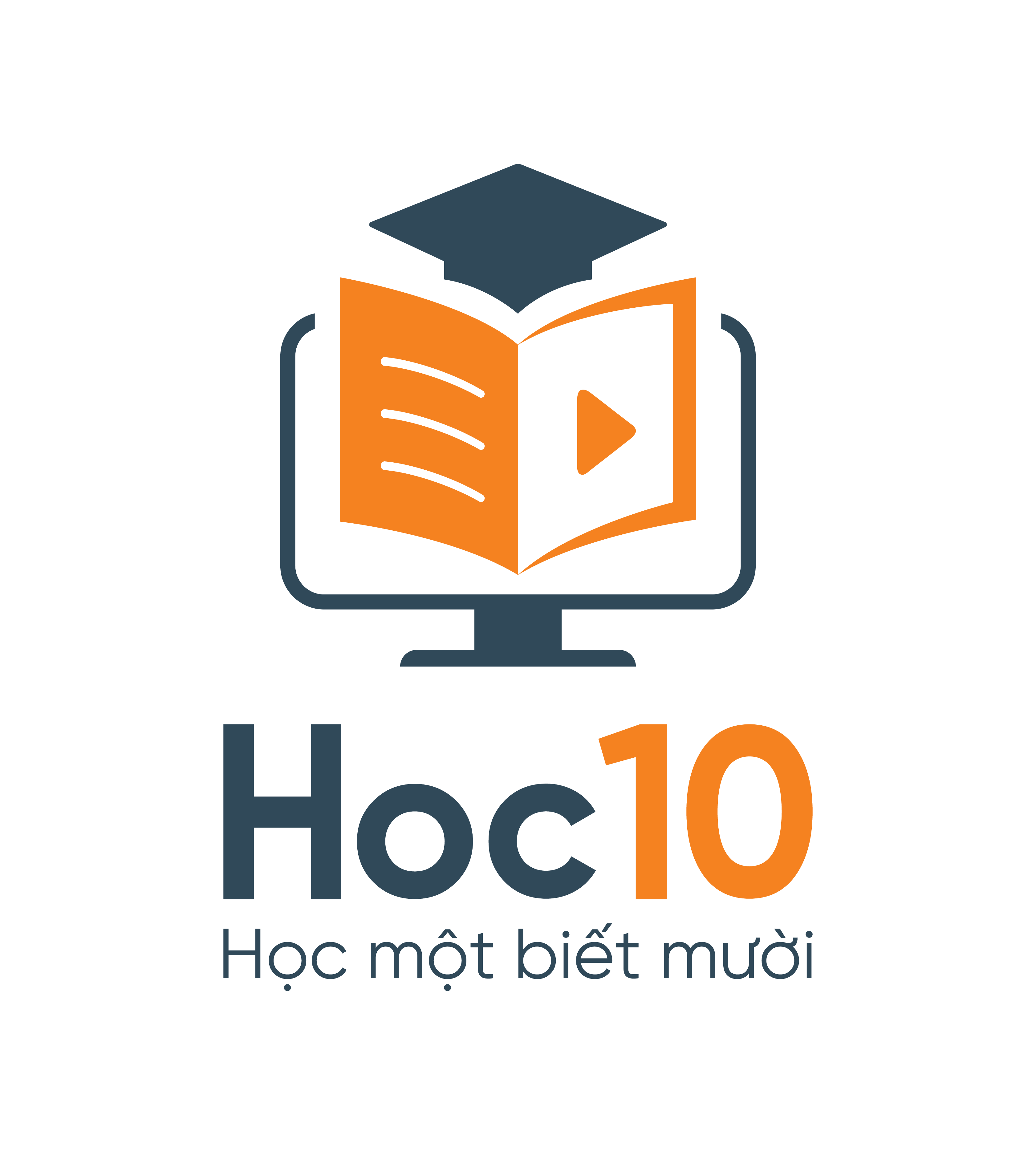 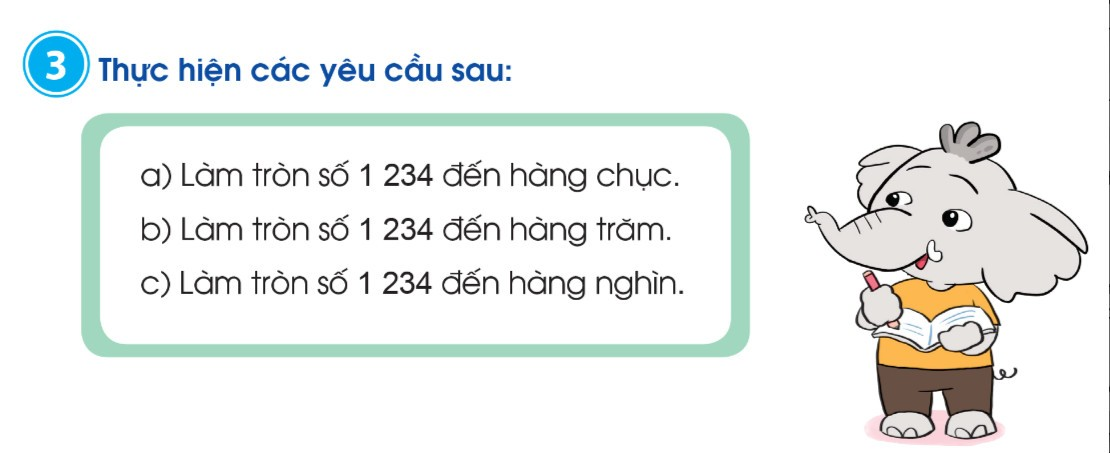 [Speaker Notes: Hướng dẫn: GV click vào khung đáp án để kiểm tra đúng/sai.]
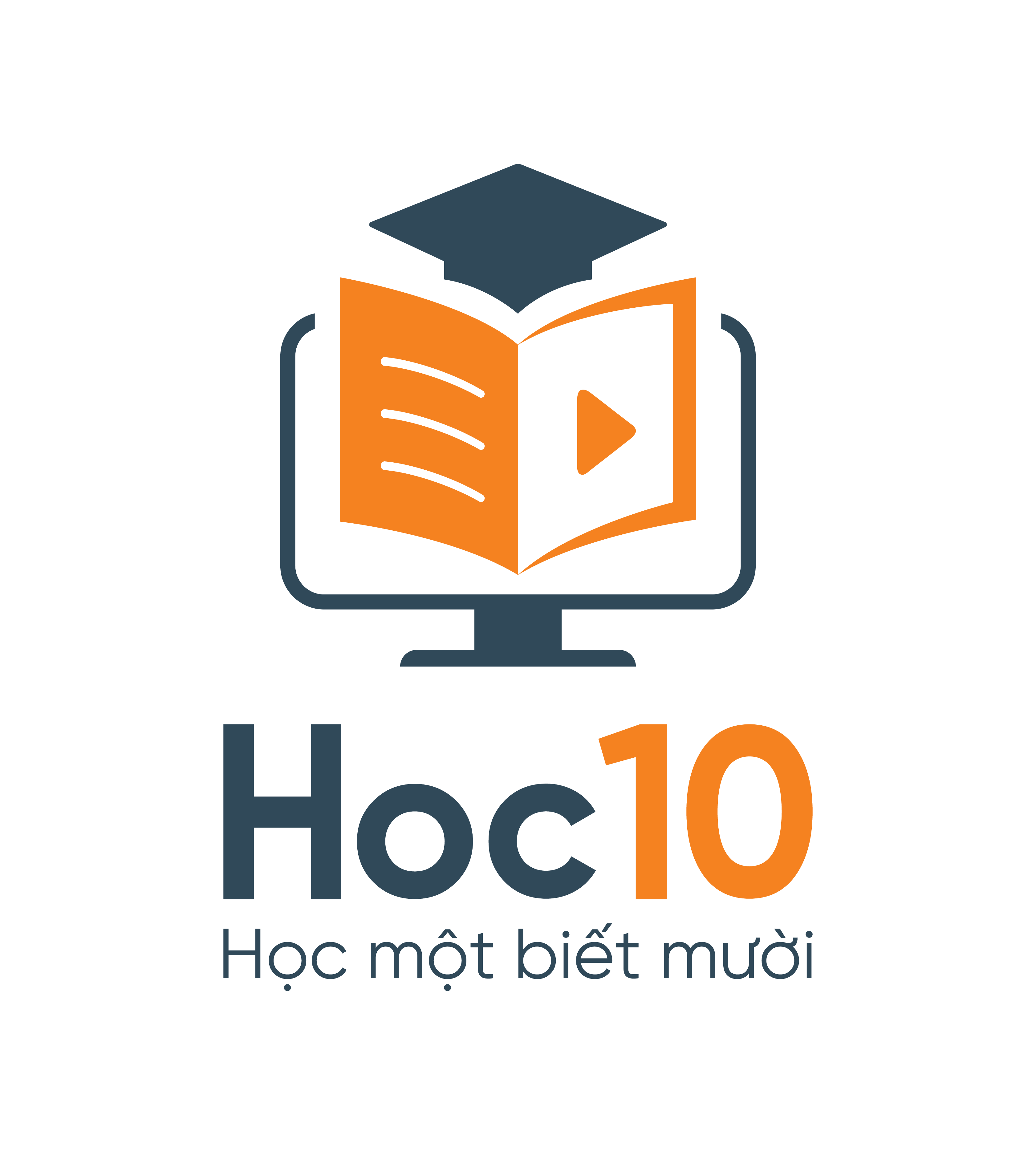 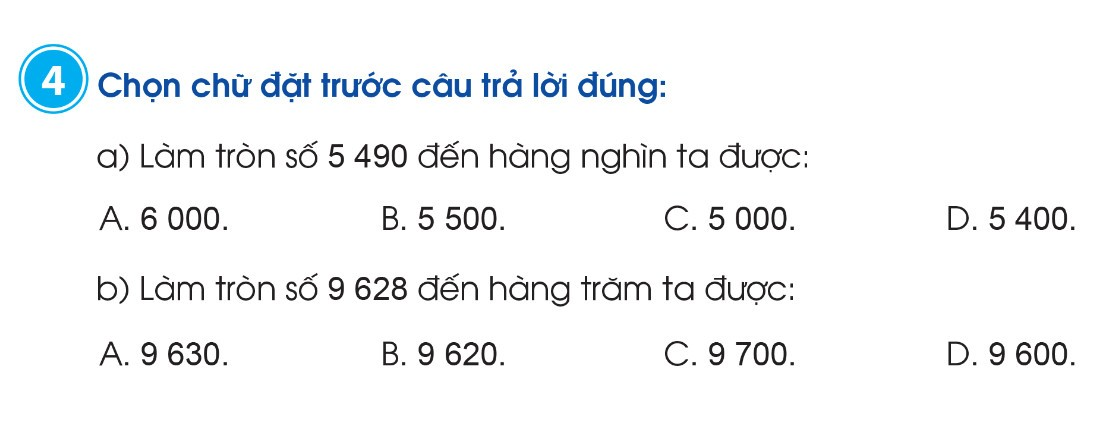 [Speaker Notes: Hướng dẫn: GV click vào khung đáp án để kiểm tra đúng/sai.]
Qua bài học hôm nay, em đã học thêm được điều gì?
Để kết nối cộng đồng giáo viên và nhận thêm nhiều tài liệu giảng dạy, 
mời quý thầy cô tham gia Group Facebook
theo đường link:
Hoc10 – Đồng hành cùng giáo viên tiểu học
Hoặc truy cập qua QR code
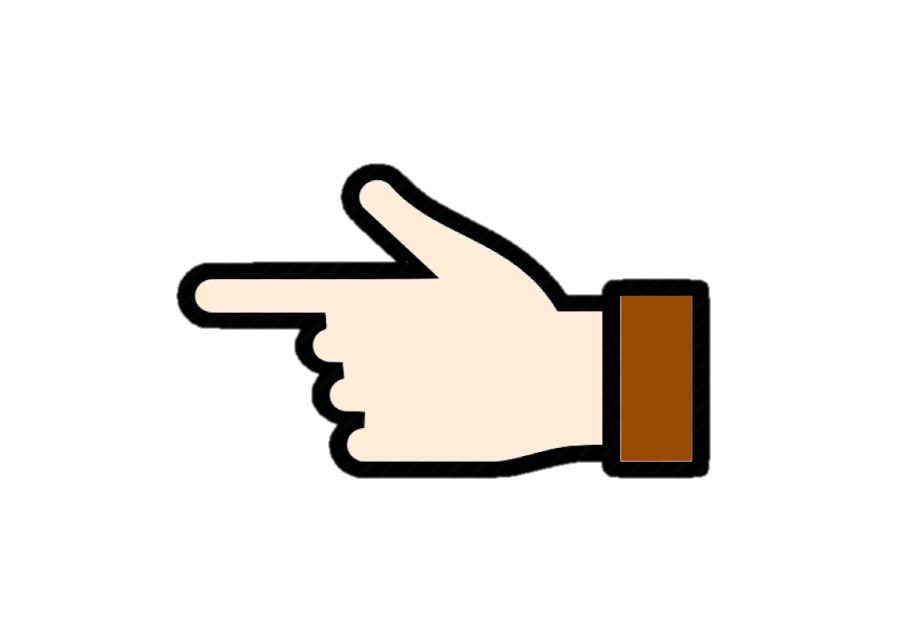 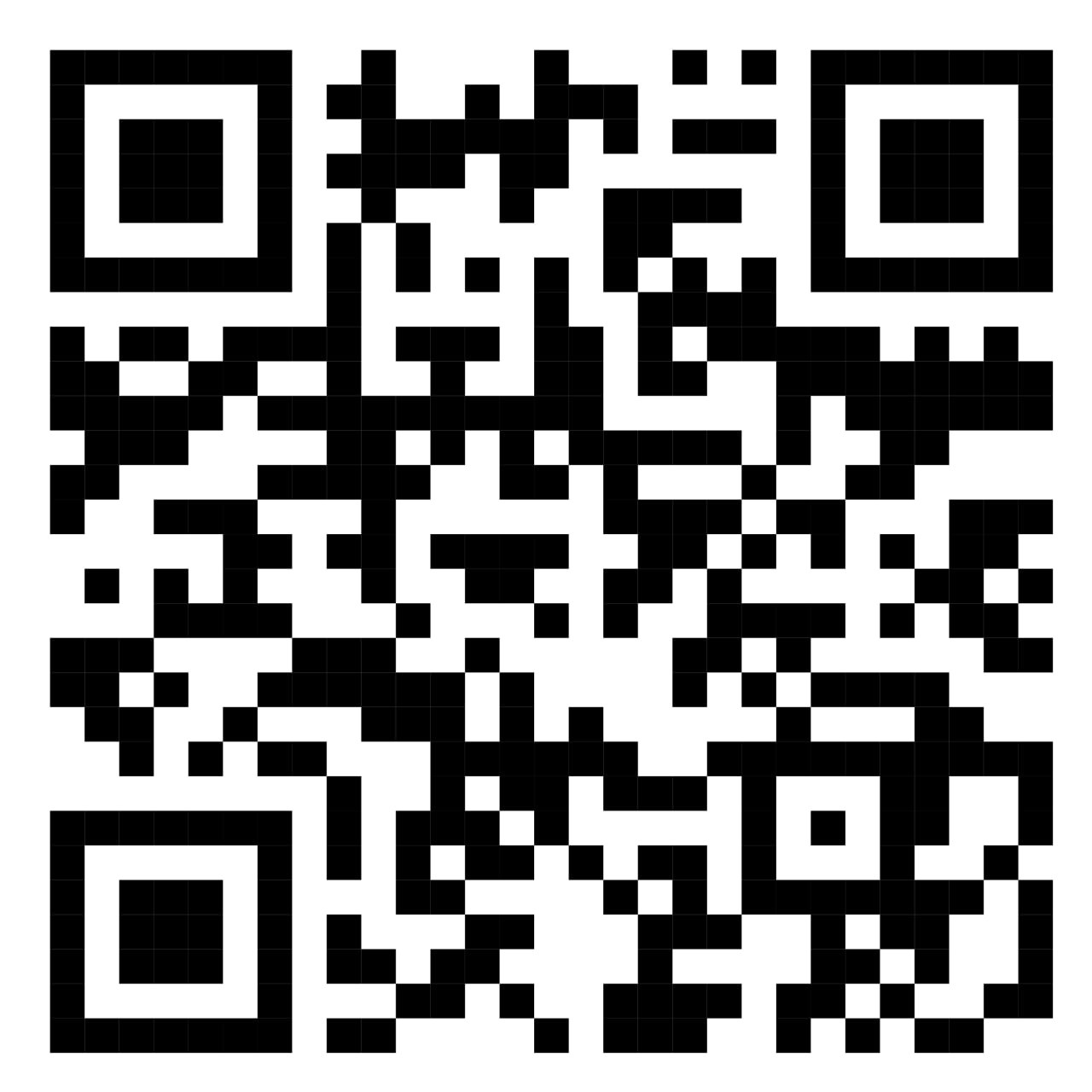